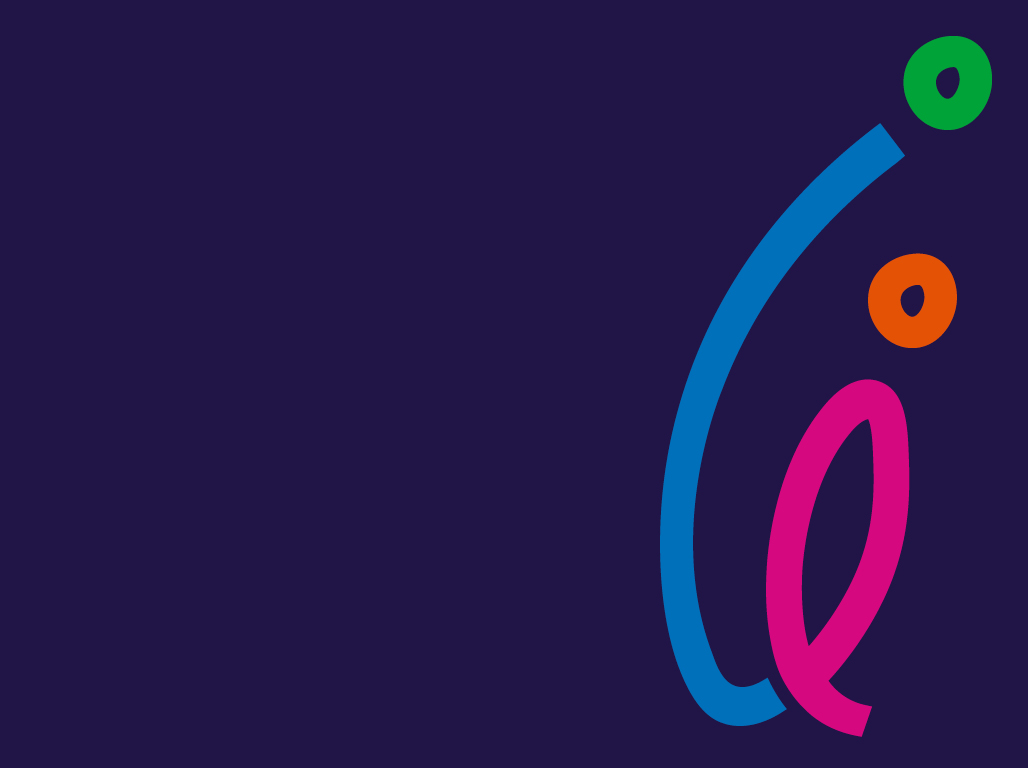 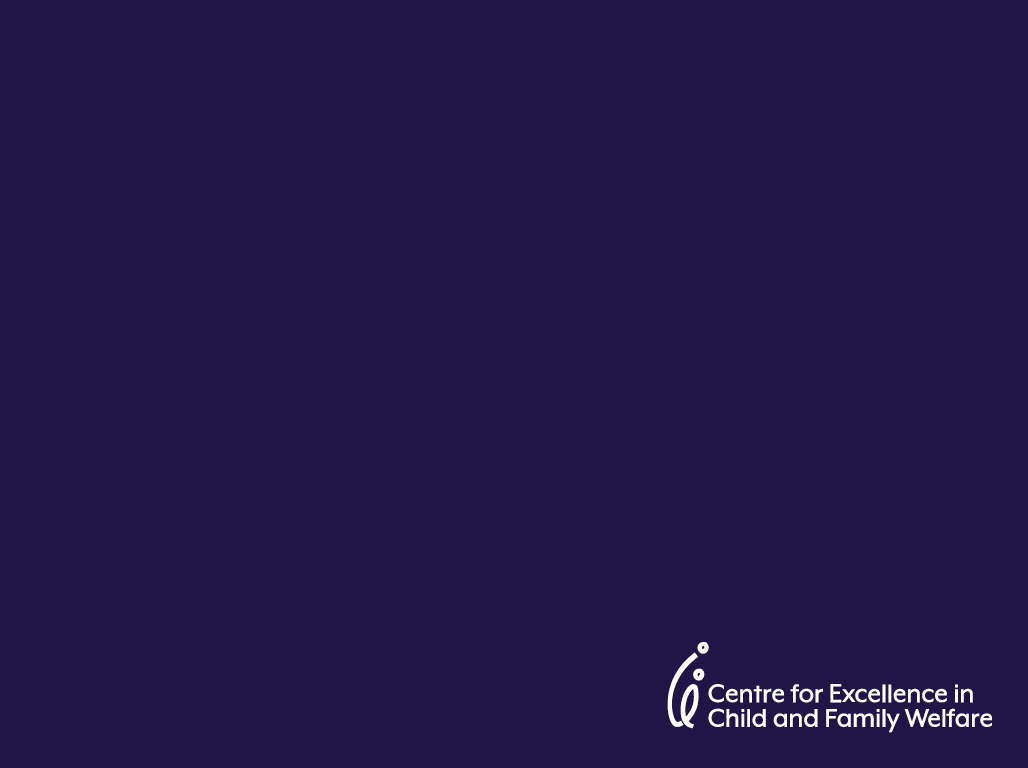 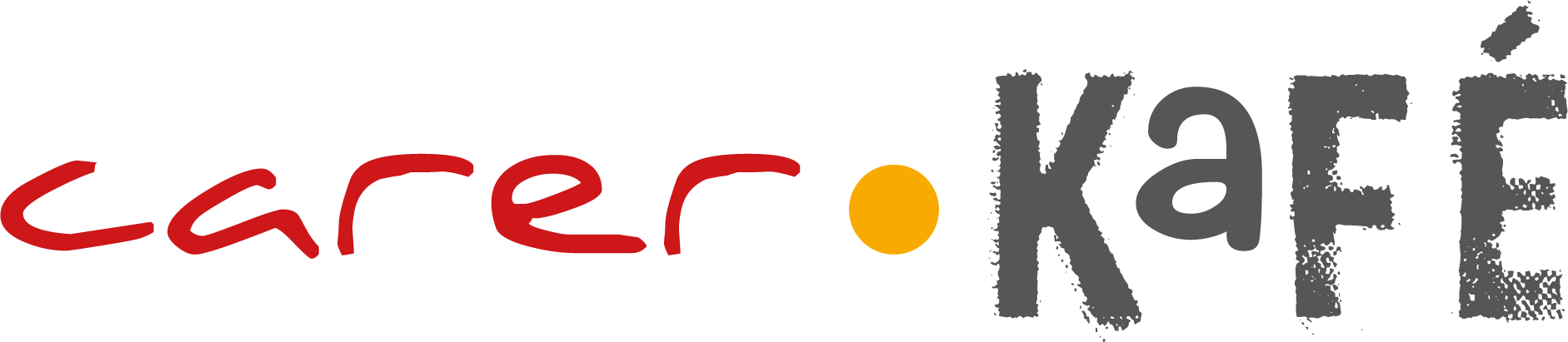 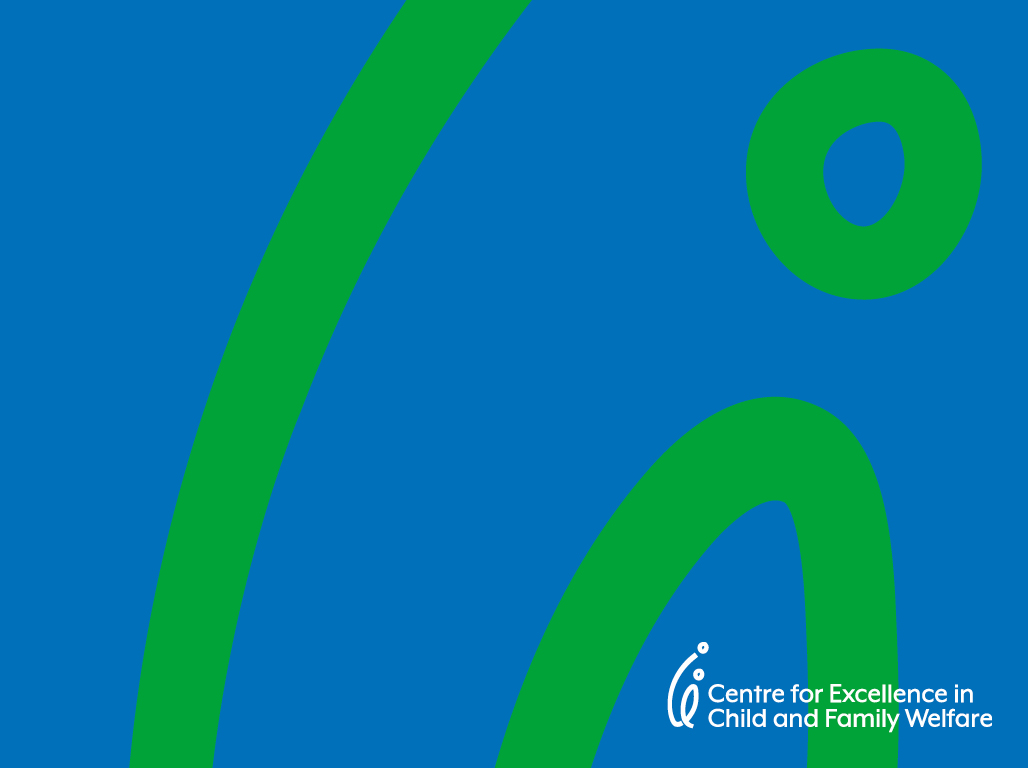 NDIS for Carers
‘Working with the NDIS’ Agenda
NDIS Part 1

How is the NDIS designed to work?   What are the key assumptions built into the NDIS?
Applying for access to the NDIS
NDIS Part 2

How the NDIS Decides What to Fund in Plans
What the NDIS assumes carers will do for free
 
2. Tips for getting the most out of a NDIS Plan
Links to further information and support
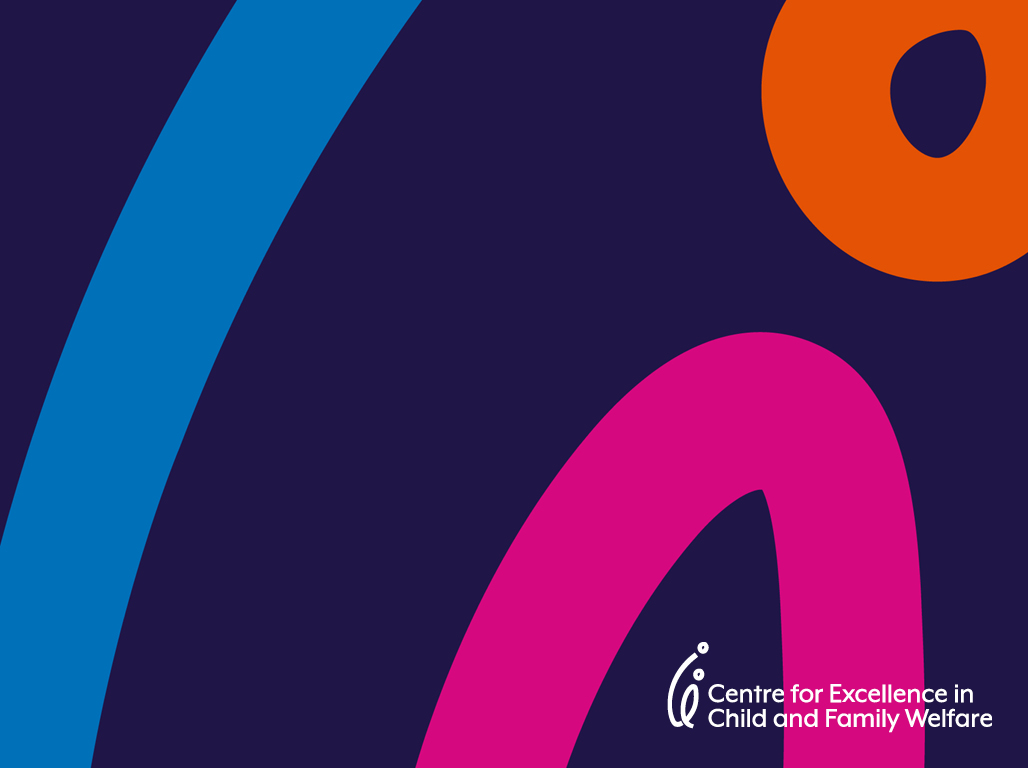 Disability Support before & after the NDIS
After the NDIS
Before the NDIS
Admin
Admin,
Case Management
Participants
Participants
Supports
Supports
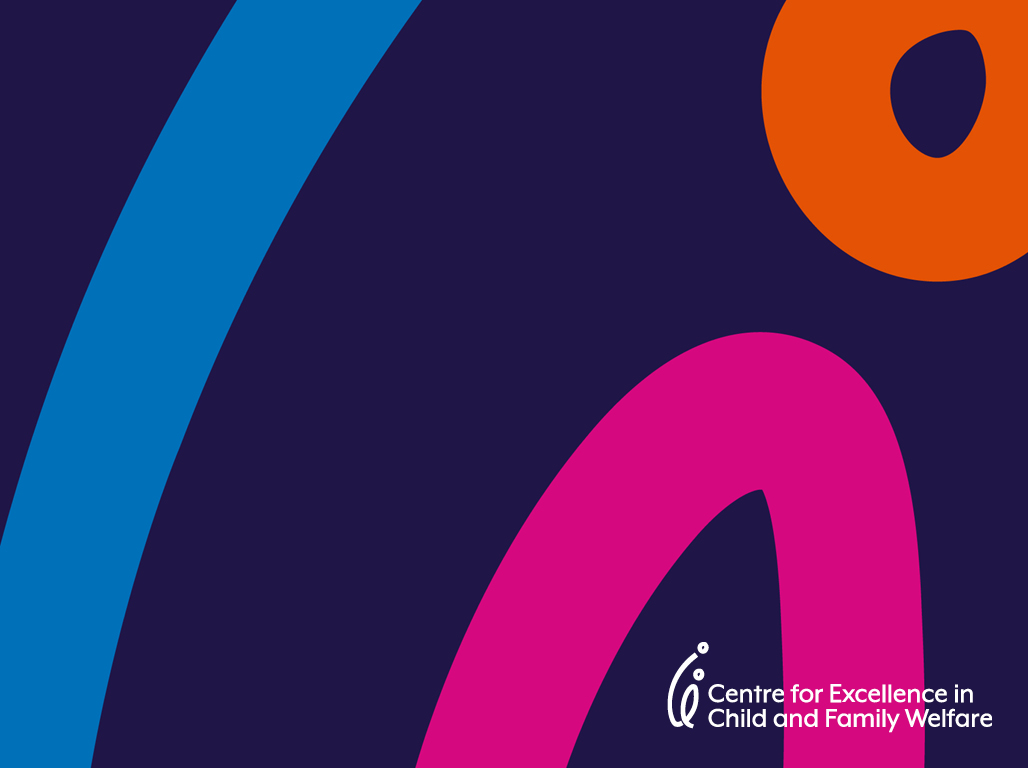 The NDIS philosophy of ‘choice and control’ and management tasks in the NDIS
The NDIS shifts many management  tasks onto the person with a disability
ACCESS
The applicant gathers their own supporting evidence
M’ment
Participants
PLANNING
The Participant provides goals to the NDIS and supplies their own supporting evidence
Management
Management
Participants
Supports
Supports
IMPLEMENTATION
The Participant chooses and engages their service providers
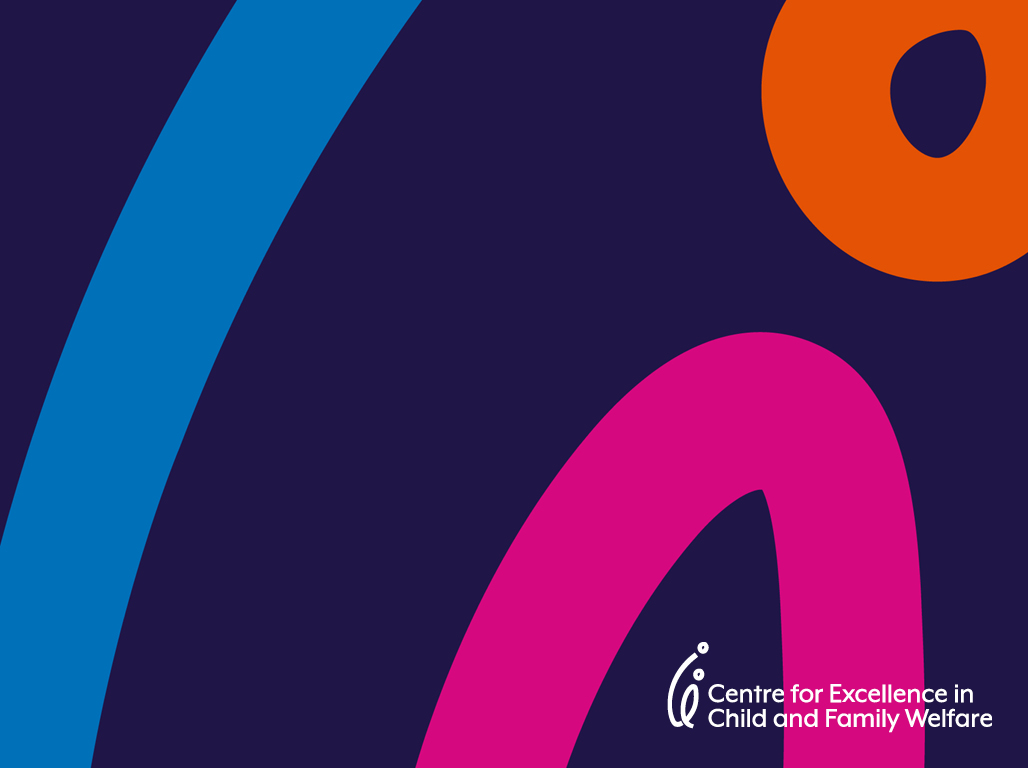 The “Reasonable and Necessary” NDIS
The NDIS does not fund:

General travel
General Education
General Housing

Prescription Medication 
Surgery
Preventative health care
Rehabilitation
AOD treatment
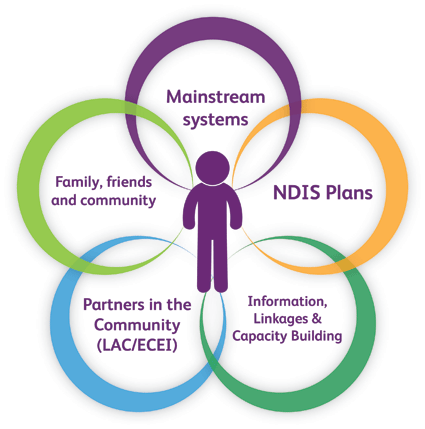 Demarcation of responsibility
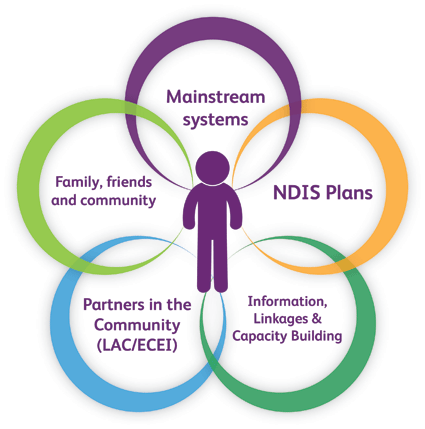 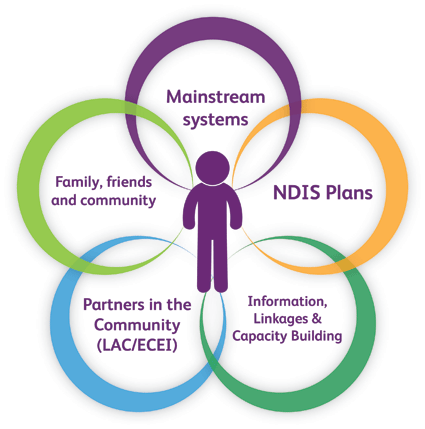 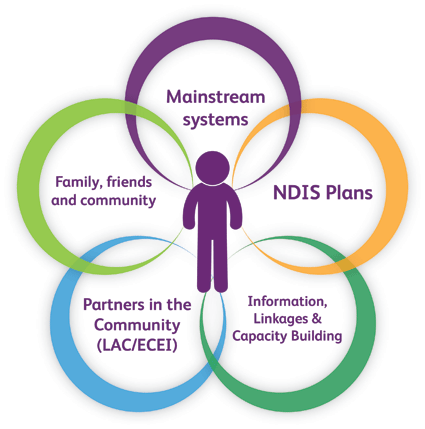 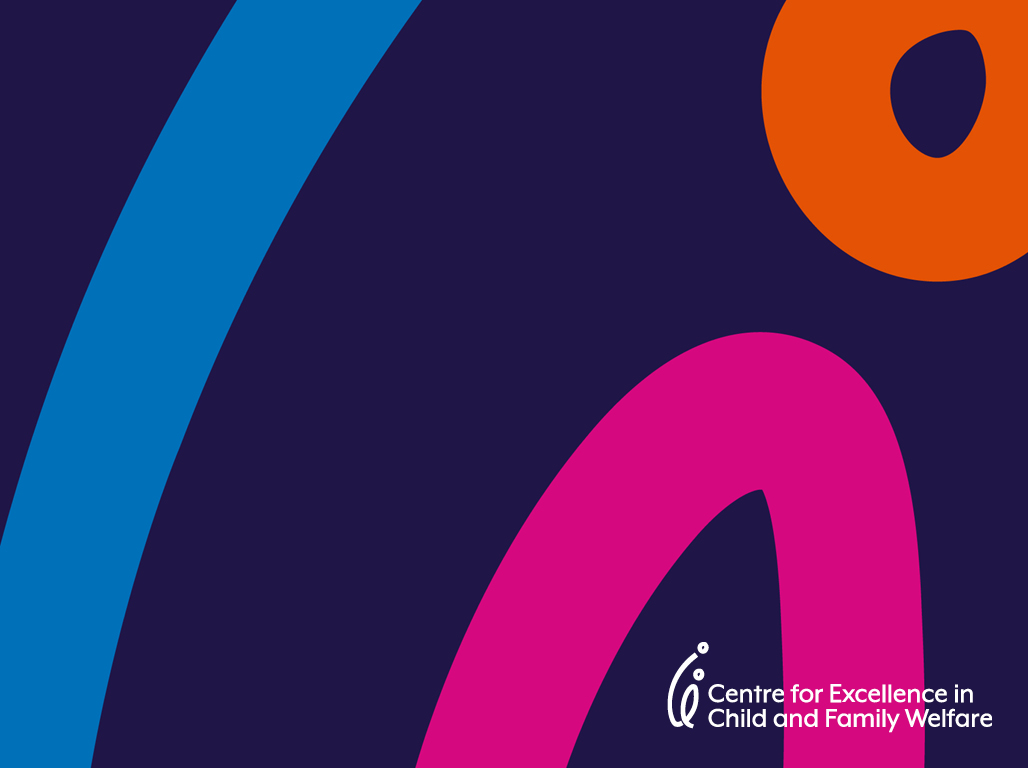 [Speaker Notes: NDIS compared to health system: 
https://ourguidelines.ndis.gov.au/how-ndis-supports-work-menu/mainstream-and-community-supports/who-responsible-supports-you-need/health]
The “Reasonable and Necessary” NDIS
“The NDIS will be responsible for supports that are not clinical in nature and that focus on a person’s functional ability…to undertake activities of daily living and participate in the community and social and economic life” (s7.6)

“… supports for children, families and carers, required as a direct result of a child's disability, that enable families and carers to sustainably maintain their caring role…” (7.11)
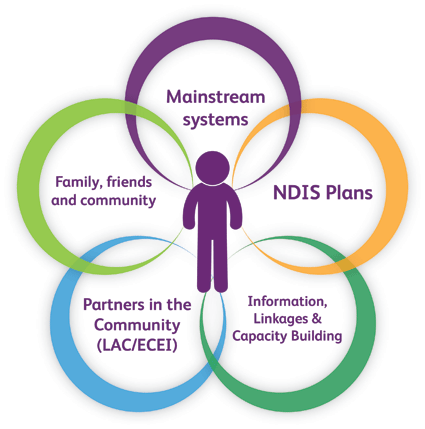 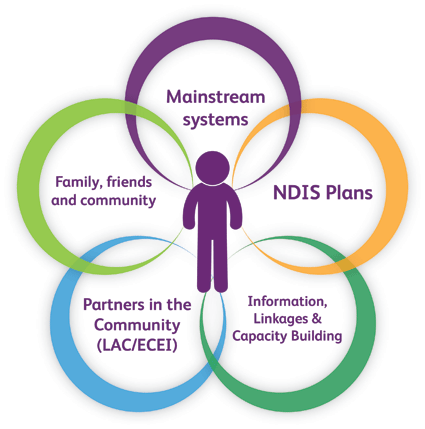 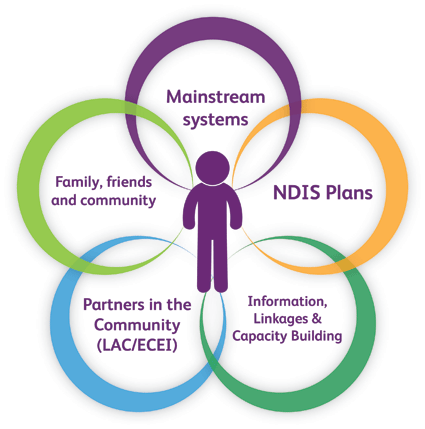 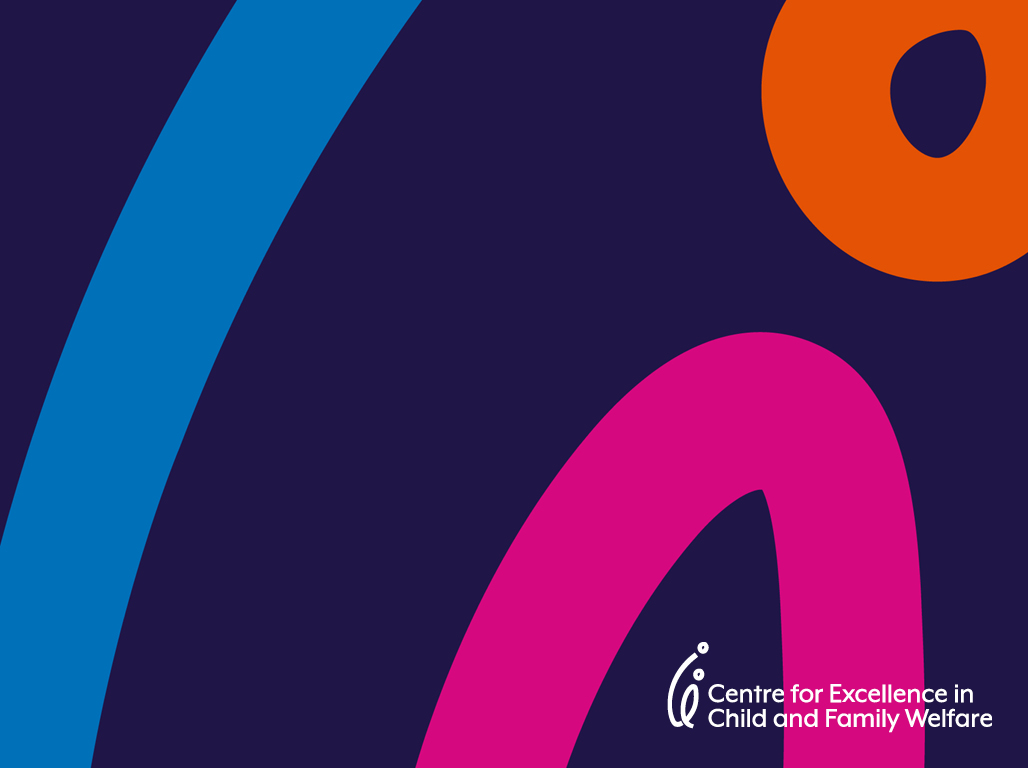 [Speaker Notes: NDIS compared to health system: 
https://ourguidelines.ndis.gov.au/how-ndis-supports-work-menu/mainstream-and-community-supports/who-responsible-supports-you-need/health

NDIS Act s7.6]
The “Reasonable and Necessary” NDIS
“…the funding or provision of the support takes account of what
it is reasonable to expect families, carers, informal networks and the community to provide”
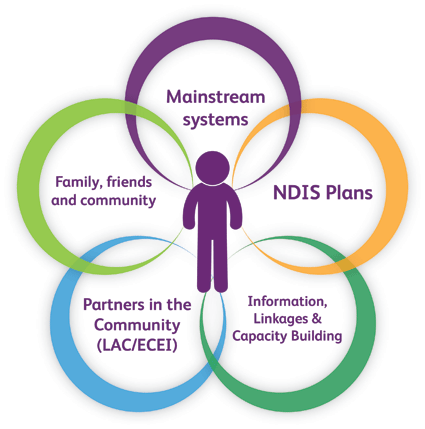 Demarcation of responsibility
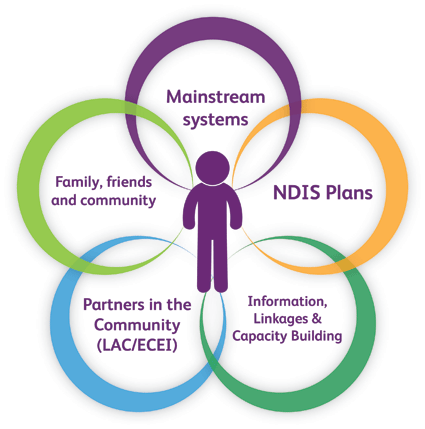 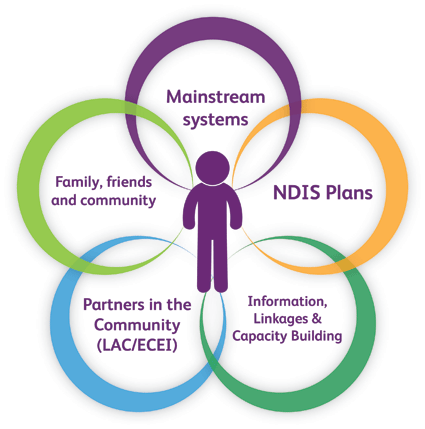 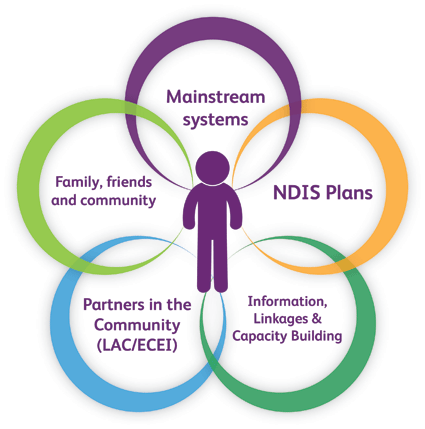 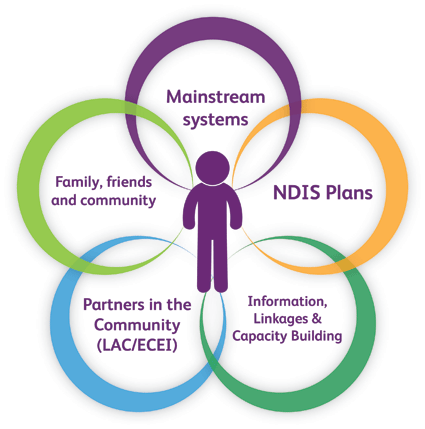 ‘Informal’ Supports
‘Formal’ Supports
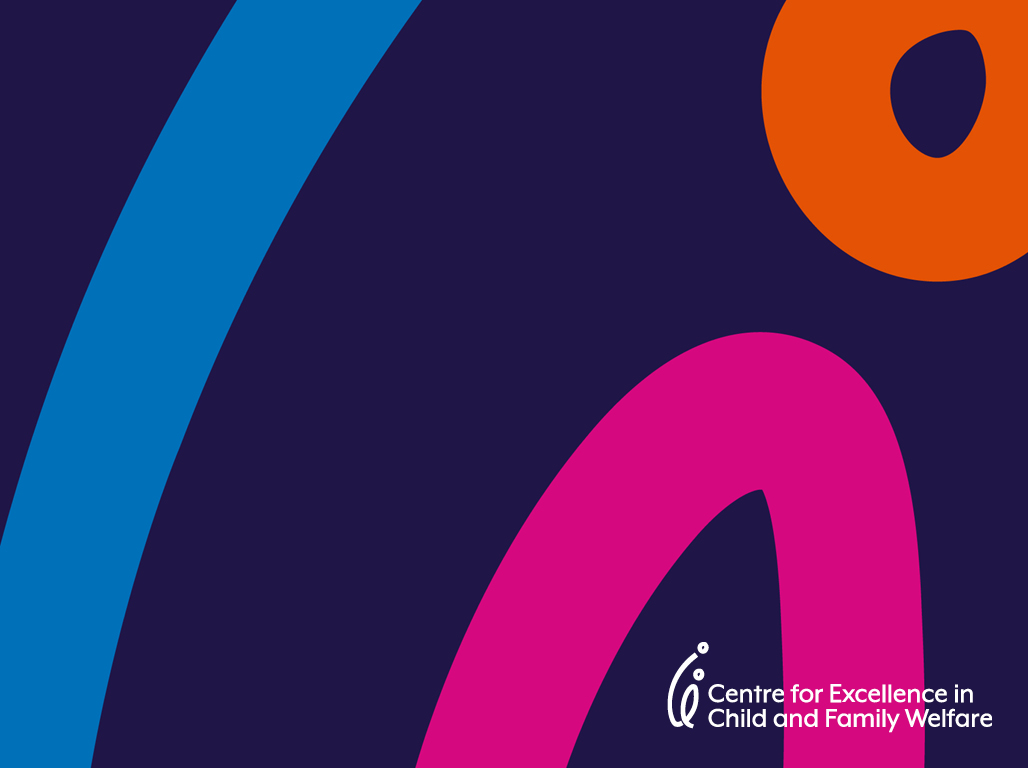 The “Reasonable and Necessary” NDIS
Every support provided by the NDIS must meet all 6 of these criteria:
1. The support assists the participant's social and economic participation
4. The funding or provision of the support takes account of what it is reasonable to expect families, carers, informal networks and the community to provide
solely
2. The support is related to the participant’s disability
5. The support is likely to be effective and beneficial and is 
value for money
3. The support does not include day-to-day living costs that are not related to a participant's disability support needs
6. The support is not more appropriately funded or provided through other systems or services
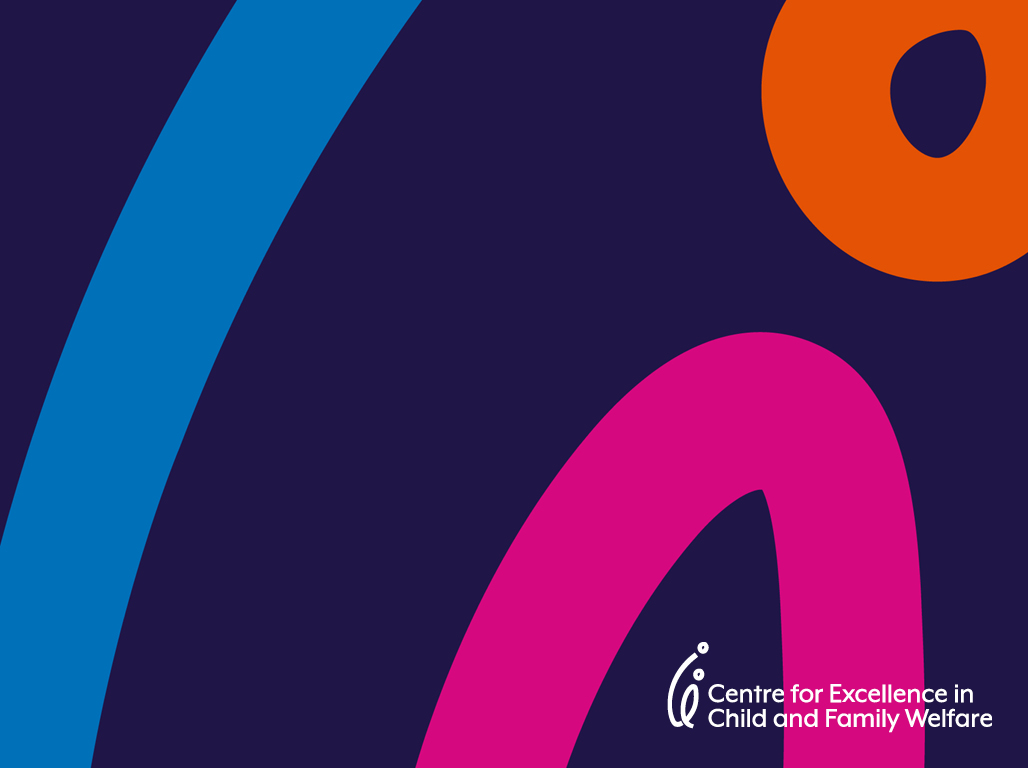 [Speaker Notes: If a particular behaviour or symptom is described in such a way that someone without a lifetime disability could also have it, the NDIS is likely to knock back support for it]
Some key concepts to help understand the NDIS
The NDIS is meant to fulfill a specific need that other disability-related systems and services weren’t fulfilling
The NDIS was intended to plug a gap, but not more than that
The other systems and services would continue to carry their share of the load

The NDIS is like a giant marketplace where the participants are consumers, and providers compete for their business. 
    Supposedly:

The participants will have maximum choice and control 
The participants will enjoy the best possible levels of service
The whole system will tend to regulate itself, as all free markets are supposed to do
M’ment
Participants
Management
Management
Participants
Supports
Supports
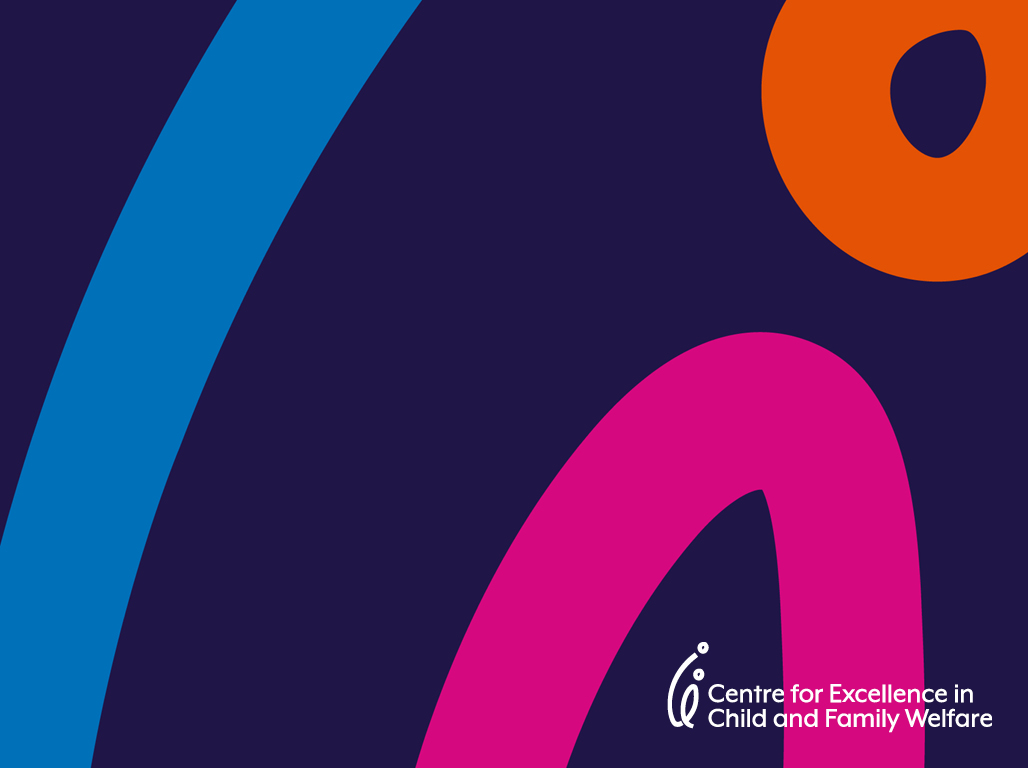 Access: how does the NDIS define disability?
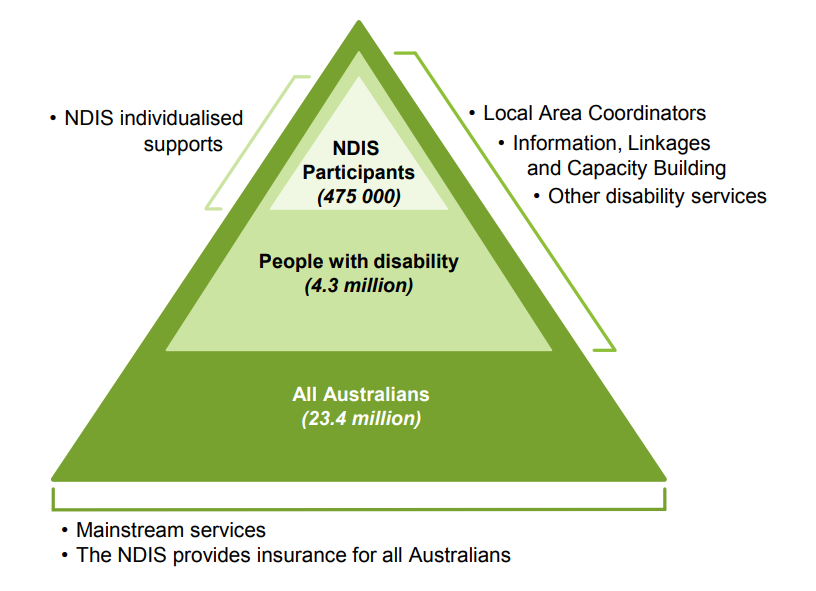 About 12% of Australians defined by the ABS as living with a disability qualify for the NDIS
39 thousand new participants in the last year!
NDIS 573K
People with disability 
(4.4 Million)
All Australia 25 Million
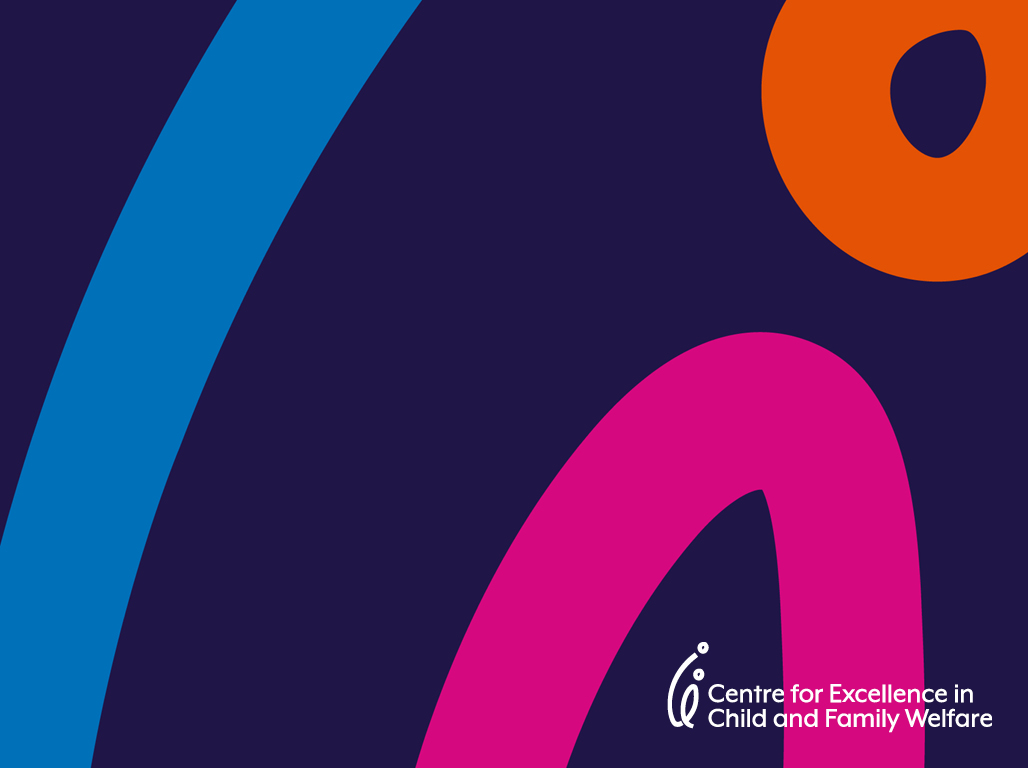 [Speaker Notes: Note that just 12-15% of all the people in Australia who identify as having a disability meet the NDIS definition of disability]
Access: how does the NDIS define disability?
In assessing applications for access to the 
NDIS, the NDIA looks for evidence 
the applicant’s impairment:

Substantially reduces functional 
capacity to perform ordinary tasks


Reduces the capacity for social and economic participation

Is likely to require support from the NDIS for their lifetime
Communication
social interaction
learning 
mobility, self-care 
self-management
Some impairments meet the NDIS definition
 of disability immediately 
(these are in NDIS ‘List A’ & ‘List D’)
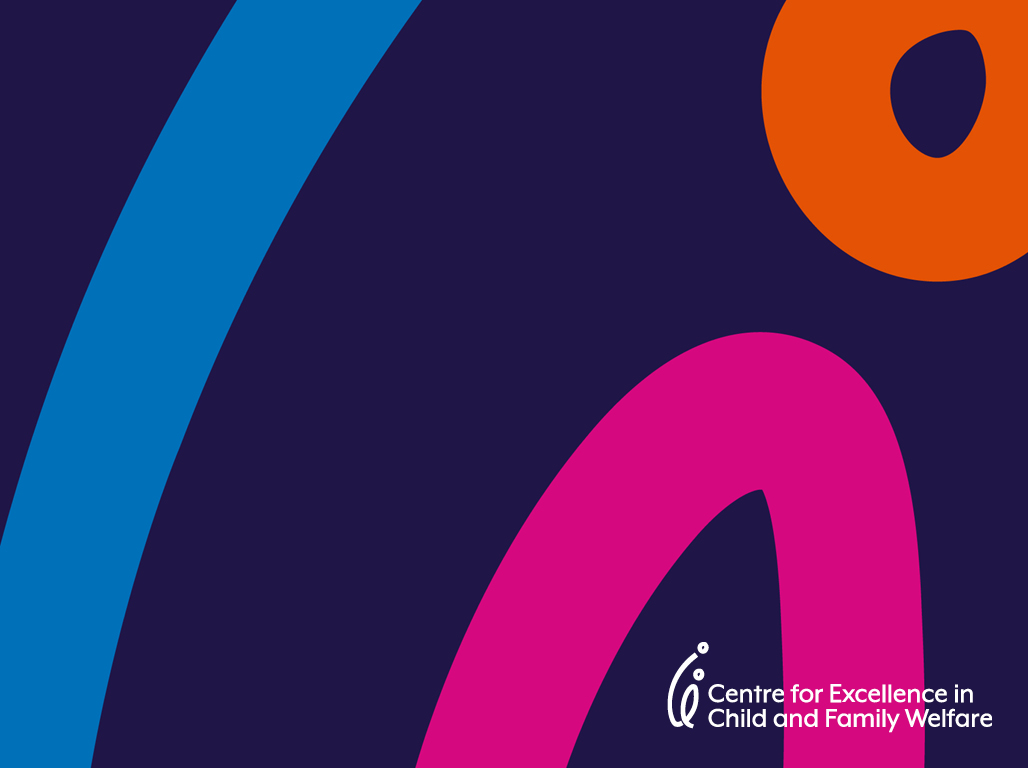 [Speaker Notes: https://www.cfecfw.asn.au/applying-for-access-to-the-ndis/

https://www.cfecfw.asn.au/wp-content/uploads/2019/10/Important-Sections-of-the-NDIS-ACT.pdf 
 

The NDIS Access Request Form can be downloaded from here: https://www.ndis.gov.au/how-apply-ndis/what-access-request-form#access-request-form]
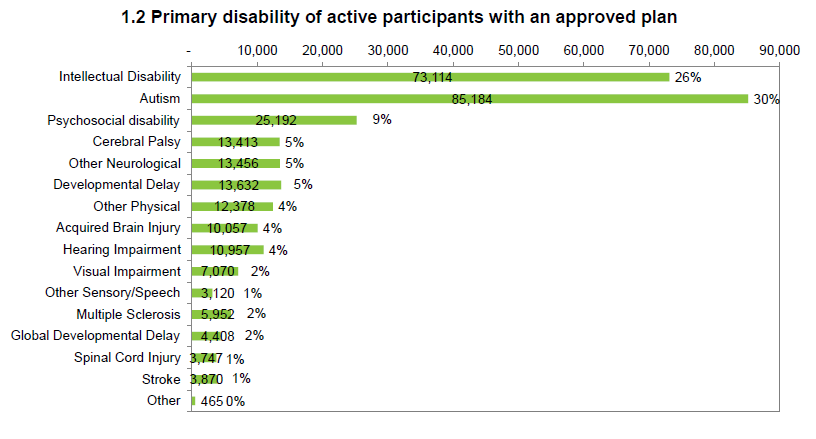 Access: how does the NDIS define disability?
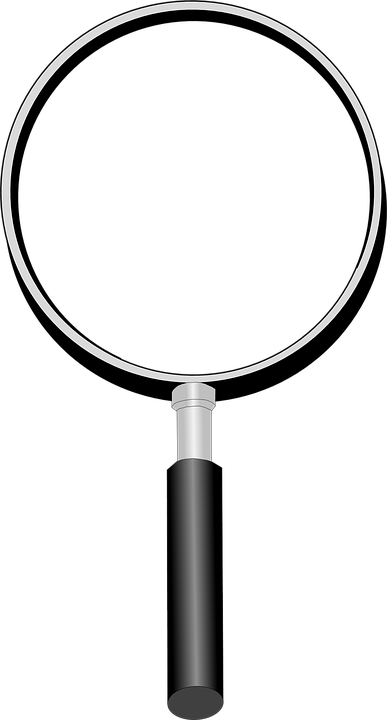 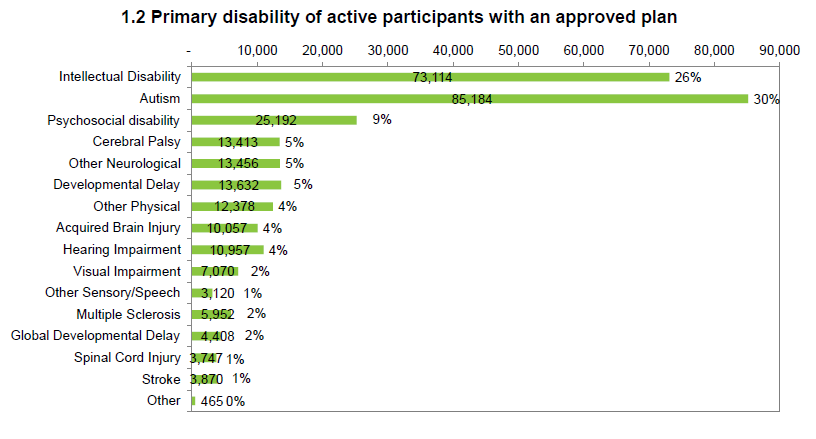 [Speaker Notes: Active participants with a psychosocial disability as their primary disability is 27974 -9.1%

There are 51339 people who have a psychosocial disability plus another disability – 16.7%

The figures are about 50% lower than the productivity commission estimated they would be when the NDIS was created. 

Source Psychosocial disability in the NDIS 30 June 19]
Applying for Access: Intellectual Disability
Under 6 years of Age:
Show 
Developmental Delay
(ECEI)
Over 6 years of Age:

If a person has an IQ over 55, they must show 
loss of Functional Capacity
Paediatrician;  Psychologist;
Occ Therapist; Speech Therapist;
School; BRIGANCE
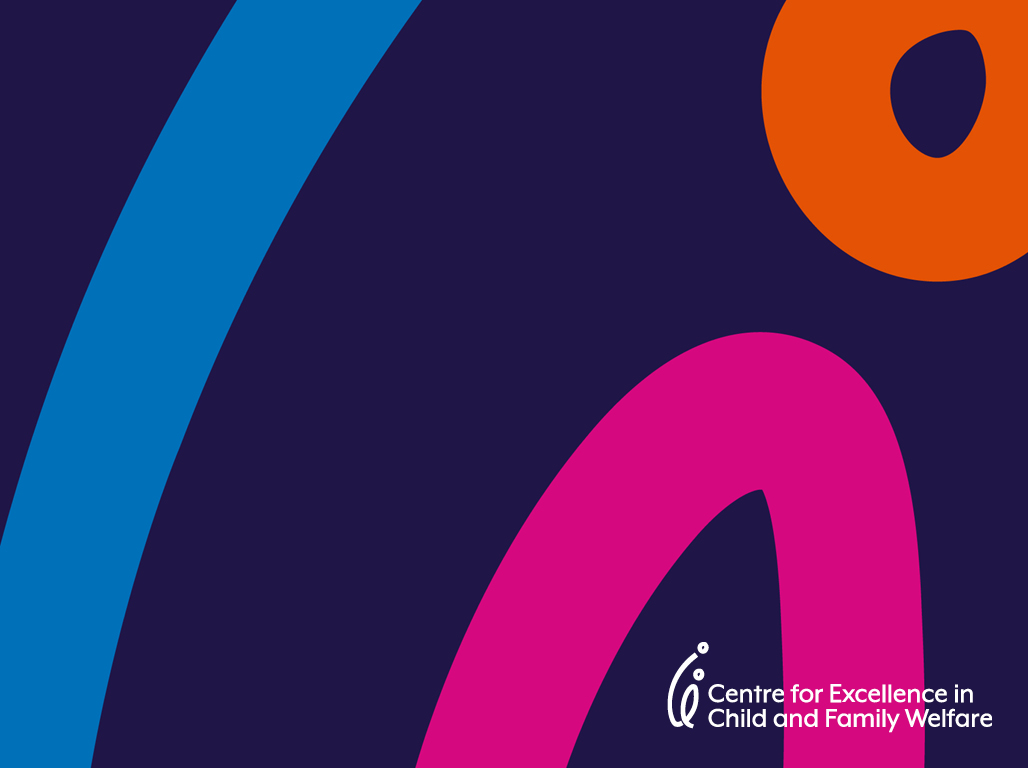 [Speaker Notes: Link to the Centre’s resource page for NDIS and Intellectual Disability:

https://www.cfecfw.asn.au/ndis-resources-for-people-with-intellectual-disabilities/]
Applying for Access: Autism Spectrum Disorder
Over 6 years of Age:
If not a level 2 or Level 3 
(Requiring substantial 
support), must show 
Loss of Functional Capacity
Under 6 years of Age:

Show Developmental Delay
(ECEI)
63% of NDIS Participants are male

There are 3 times more male than female participants with ASD

There are 2.5 times more male than female participants with developmental delays
Paediatrician;  Psychologist;
Occ Therapist; Speech Therapist;
School; BRIGANCE
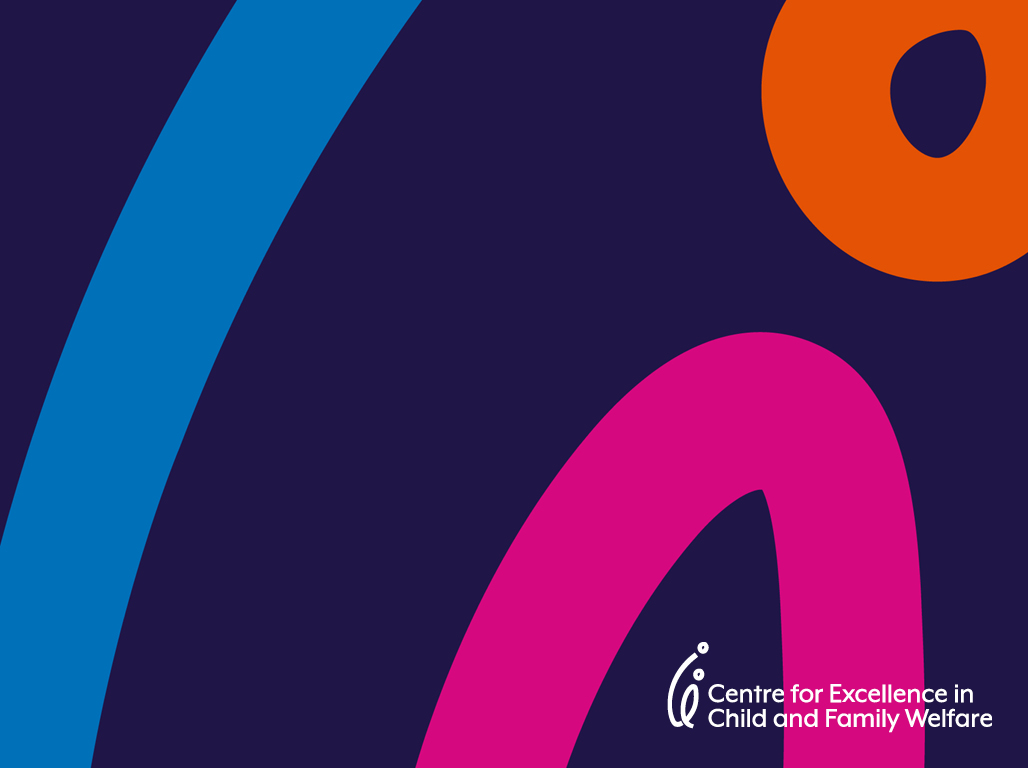 [Speaker Notes: Link to the Centre’s resource page for NDIS and Autism: 

https://www.cfecfw.asn.au/ndis-resources-for-people-with-autism-spectrum-disorders/]
Applying for Access: Psychosocial Disability
There are no psychosocial disabilities in NDIS List A or List D
Over 6 years of Age:

Show Loss of 
Functional Capacity
Under 6 years of Age:

Show 
Developmental Delay
clinical mental health staff
Clinical psychiatric staff
Mental Health Occupational Therapist Psychologist
Psychiatrist
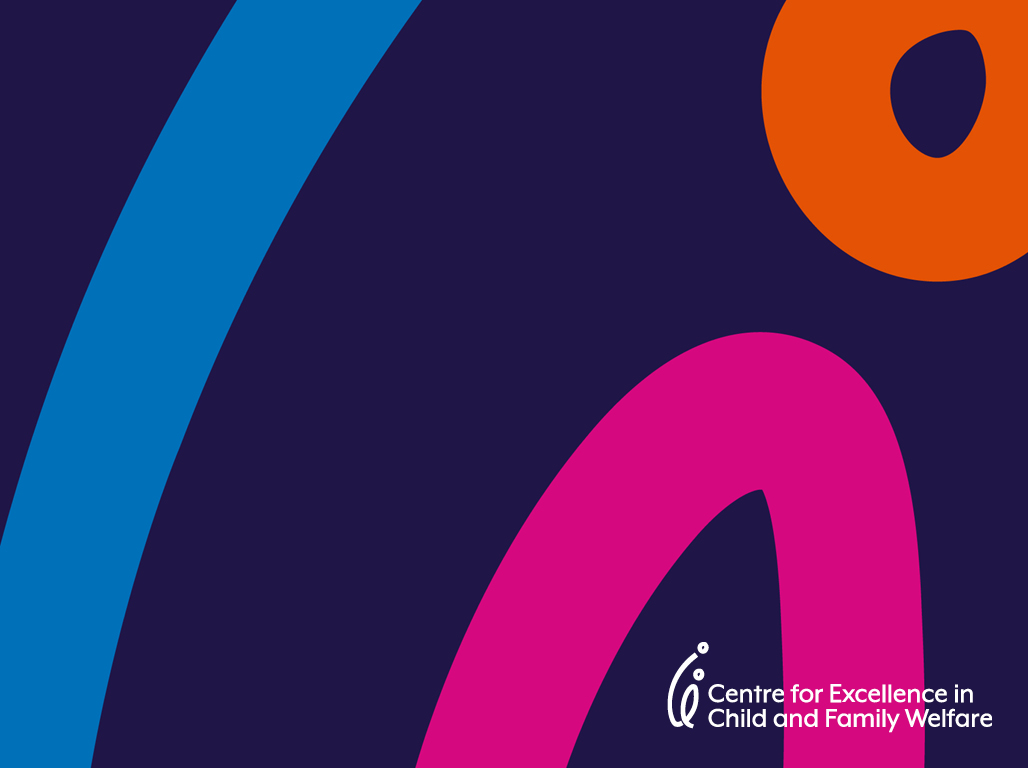 [Speaker Notes: Link to the Centre’s resource page for psychosocial disability:
https://www.cfecfw.asn.au/resources-for-intellectual-disabilities-autism-spectrum-disorders-and-psychosocial-disabilities/



Gaining access for children under psychosocial disability is extremely difficult.  Many  clinicians will not want to confirm a permanent diagnosis and other treatment options have been exhausted.
Applying under another disability as a primary diagnosis – eg. Autism is likely to be more successful

Participants with a psychosocial disability have an older age distribution than all participants across the scheme, with most participants with psychosocial disability aged 35-64 years. 90% of the people with PD in the NDIS were already receiving disability supports for PD from one of the previous state/c’wealth programs

95% of applications form people with ID are successful, compared to 67% of applications from people with PsD.

Victoria has the highest success rate – 77% of applicants to NDIS are successful, compared to national average of 67%]
Applying for Access: Psychosocial Disability
“Patients with a mental health condition who are most likely to meet the NDIS access criteria usually:

•	have explored (with their clinician) known available and appropriate evidence based treatments;

•	are unlikely to experience clinical recovery from the symptoms of a mental health condition. 

•	experience major functional impacts, from the mental health condition, with everyday tasks; and

•	require support to manage everyday tasks most days, 
not just when acutely unwell.
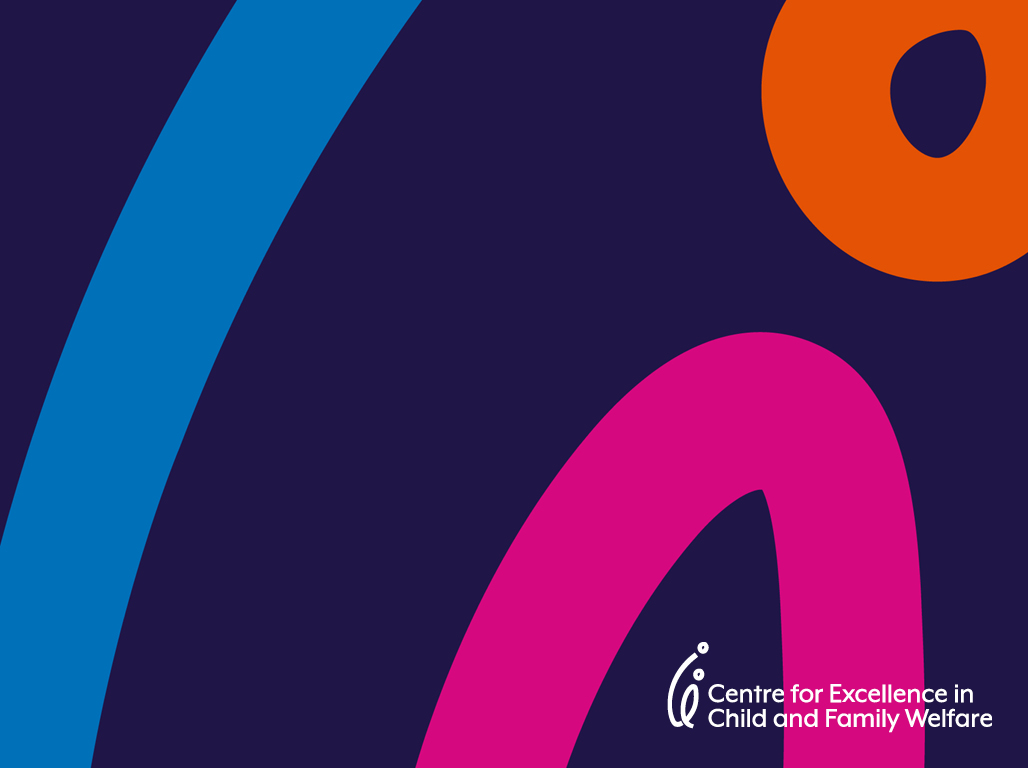 Applying for Access: Psychosocial Disability
To get NDIS access a psychosocial disability must:

The impairment/s caused by the condition must be lifelong 
(Even if the condition is not presently severe)

The person can maintain their function, reduce severe episodes, and manage their condition over time..

..with the proper long-term supports

Always seek advice from one of the mental health organisations –  e.g. Tandem, Reimagine, EACH etc
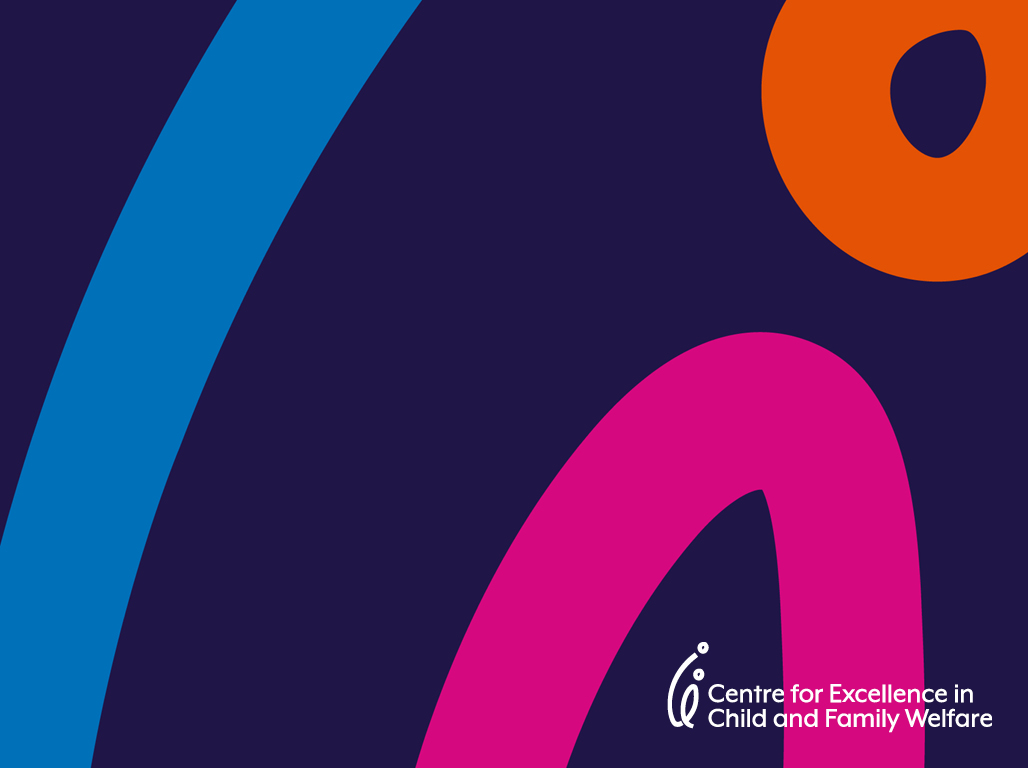 [Speaker Notes: https://assets.neaminational.org.au/assets/Resources/Services/NDIS-Access-Support/0ceaf0bd69/Flyer_NDISAccessSupport_v4_4.pdf


Link to Access Request Form:  https://www.ndis.gov.au/how-apply-ndis/what-access-request-form

Link to Supporting Evidence Form https://www.ndis.gov.au/how-apply-ndis/what-access-request-form

Link to the Prompts for Clinician Reports form   https://www.cfecfw.asn.au/wp-content/uploads/2020/07/NDIS_Prompts_for_Clinician_report.pdf]
The NDIS distinguishes between ‘Personal Recovery’ and ‘Clinical Recovery’
Clinical recovery means:
“the absence of symptoms of the condition as a result of treatment and/or intervention and the person being cured; or
the absence of symptoms because the treatment and/or interventions is/are suppressing or controlling them.”

Personal Recovery means “the person has achieved their best possible version of personal and emotional wellbeing.”
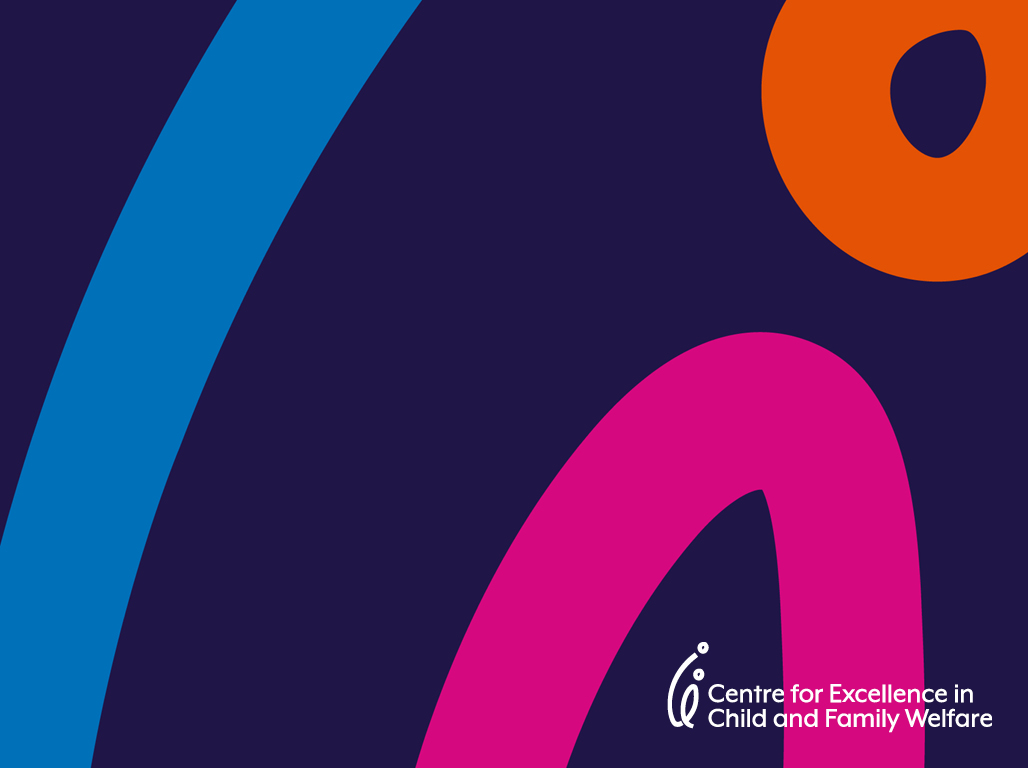 [Speaker Notes: Great Fact Sheet explaining the difference between clinical and personal recovery, including advice for practitioners:

https://www.cfecfw.asn.au/wp-content/uploads/2023/02/Recovery_and_the_NDIS_factsheet_TSPFORALL.pdf

https://assets.neaminational.org.au/assets/Resources/Services/NDIS-Access-Support/0ceaf0bd69/Flyer_NDISAccessSupport_v4_4.pdf]
Access: how does the NDIS define disability?
In assessing applications for access to the 
NDIS, the NDIA looks for evidence 
the applicant’s impairment:

Substantially reduces functional 
capacity to perform ordinary tasks


Reduces the capacity for social and economic participation

Is likely to require support from the NDIS for their lifetime
Communication
social interaction
learning 
mobility, self-care 
self-management
“Is likely to require support from the NDIS for their lifetime”
“Is likely to require support from the NDIS for their lifetime”
The NDIS will fund supports that help a person manage their condition or improve their function 
–but that is different from improving (or curing) the condition itself.
NOT Medication
NOT Surgery
NOT ‘clinical treatment’
Some impairments meet the NDIS definition
 of disability immediately 
(these are in NDIS ‘List A’ & ‘List D’)
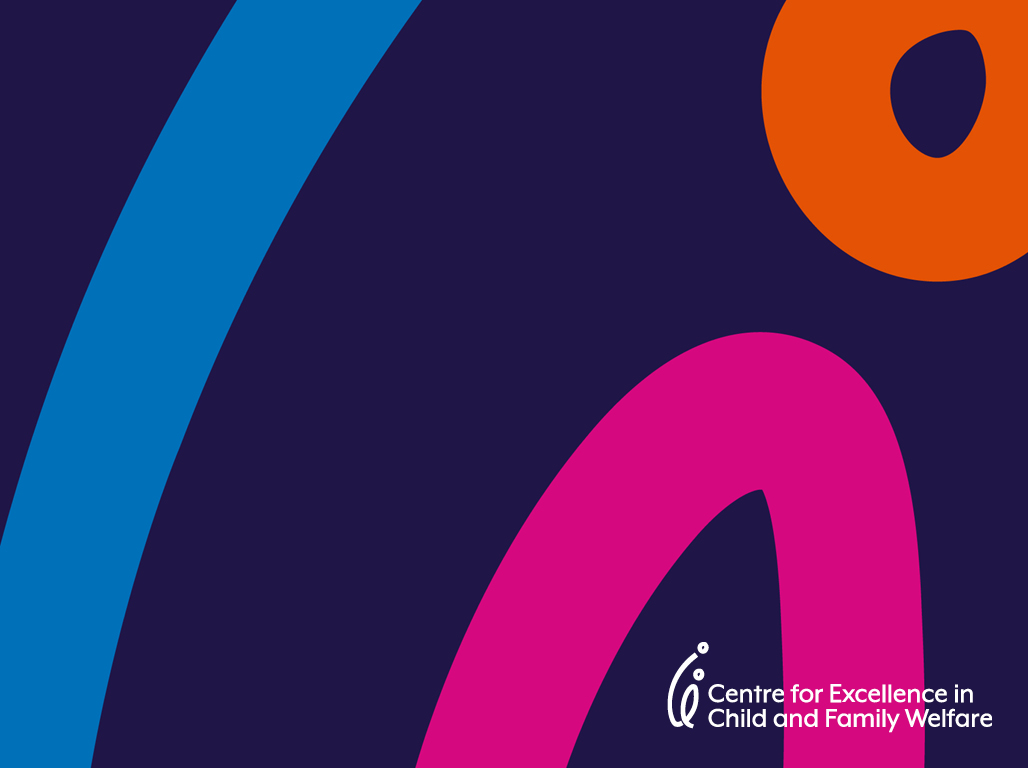 [Speaker Notes: https://www.cfecfw.asn.au/applying-for-access-to-the-ndis/

https://www.cfecfw.asn.au/wp-content/uploads/2019/10/Important-Sections-of-the-NDIS-ACT.pdf 
 
Examples of supports we may fund (from https://ourguidelines.ndis.gov.au/how-ndis-supports-work-menu/mainstream-and-community-supports/who-responsible-supports-you-need/health)

Supports to help you live at home, such as personal care supports , help to learn how to manage your personal care, and home modifications
Regular therapy that’s directly related to the things you can and can’t do because of your disability – for example, occupational therapy, physiotherapy or speech pathology
Help to plan the ongoing disability-specific supports you’ll need, after you’re discharged from a hospital or other inpatient health service
Prosthetics and orthotics that relate to your disability – artificial limbs and aids to help make your arms, legs and other body parts stronger, such as leg braces
Hearing and vision supports that relate to your disability
Training, delegation and supervision of care for disability-related health supports – that is, a registered nurse may train an enrolled nurse, support worker or informal supports, and provide periodic supervision and oversight
Communication or behaviour support when you’re going to a health service, or go to hospital but not admitted as an inpatient
Training for hospital staff in your disability specific needs if you’re admitted in hospital as an inpatient
Training NDIS funded support staff so that they understand your needs
 Assistive technology to help you be as independent as possible at home and in the community, including for disability-related health supports such as a respirator or suction equipment
Regular supports you need for your disability, if you’re already a participant and start receiving palliative or end-of-life care – these supports work alongside the palliative care you get from the health system
 Assessment by health professionals to help us plan and think about your disability support needs
Help to plan and coordinate your supports if you need both health and disability services – this could be an early childhood partner, Local Area Coordinator or Support Coordinator]
Applying for Access: ADHD
The NDIS recognizes that ADHD can be a lifelong condition, but it is unlikely to recognise this in children

There is also some evidence that childhood ADHD can go into long-term remission, and that sometimes treatment can suppress or control symptoms

The NDIS will want to see that existing treatments have been tried before it will agree that it has a role to play

Most public health organisations don’t diagnose or treat ADHD –there are signs this may change in future
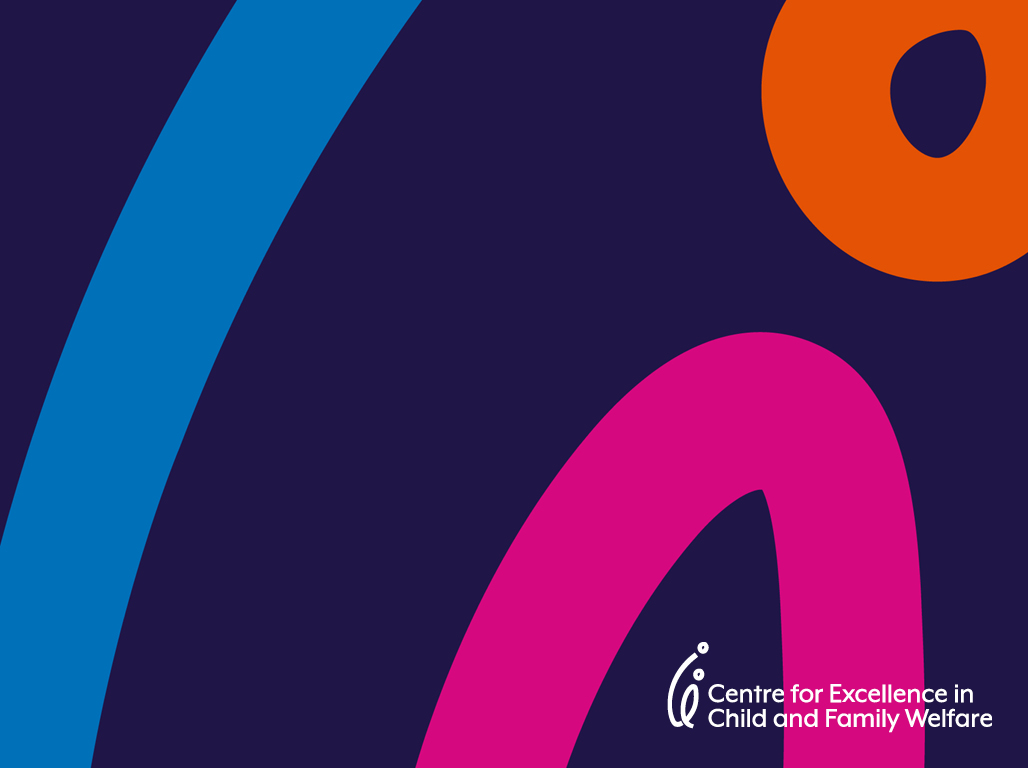 [Speaker Notes: Study of ADHD remission in adults: https://ajp.psychiatryonline.org/doi/10.1176/appi.ajp.2021.21010032

https://adhdguideline.aadpa.com.au/wp-content/uploads/2022/10/ADHD-Clinical-Practice-Guide-041022.pdf 

https://assets.neaminational.org.au/assets/Resources/Services/NDIS-Access-Support/0ceaf0bd69/Flyer_NDISAccessSupport_v4_4.pdf



Link to the Prompts for Clinician Reports form   https://www.cfecfw.asn.au/wp-content/uploads/2020/07/NDIS_Prompts_for_Clinician_report.pdf]
Access to the NDIS: Tipping the Balance
Is the condition life-long?   Are there other conditions present?

Does the condition cause a  life-long loss of functional capacity?

Can the condition be managed with the kind of supports                 and services that NDIS provides?

Can any treatments alleviate the symptoms? 
Have they been tried?

Is NDIS support ‘value for money’?
(early intervention)
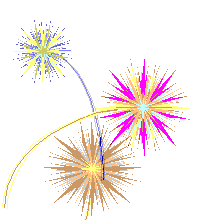 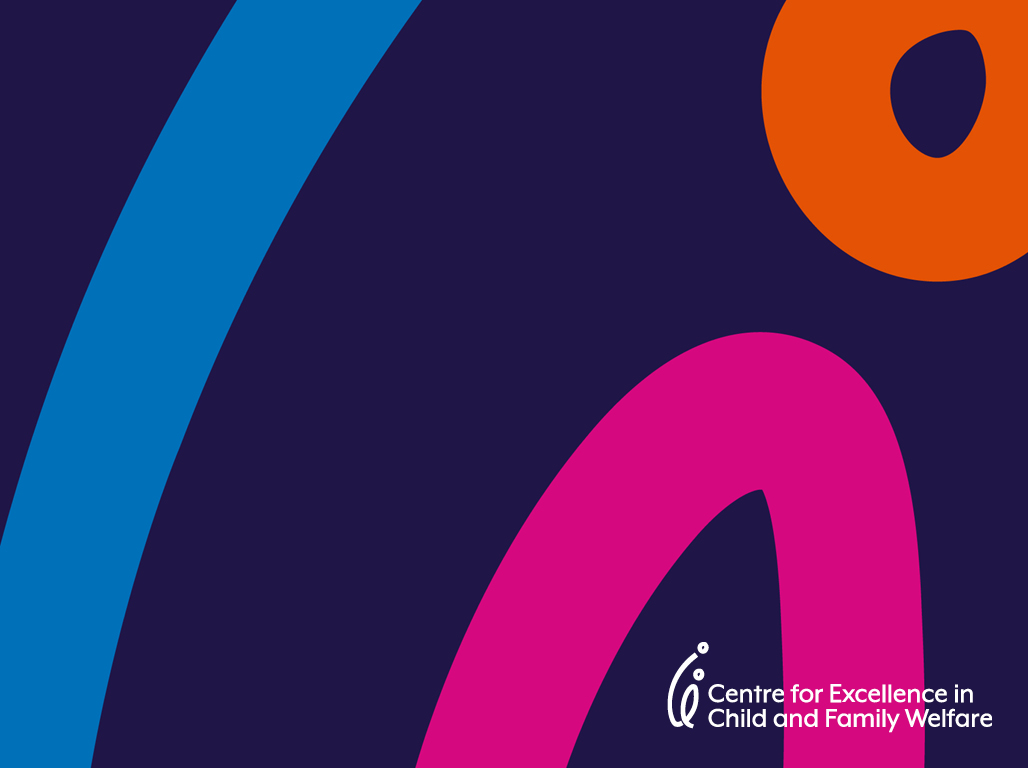 Pathways for people ineligible for NDIS
If the person’s application to the NDIS has been rejected, 
practitioners can assist applicants to: 

1. Review or appeal the decision 

2. Re-apply with additional information

3. Re-apply for short term access
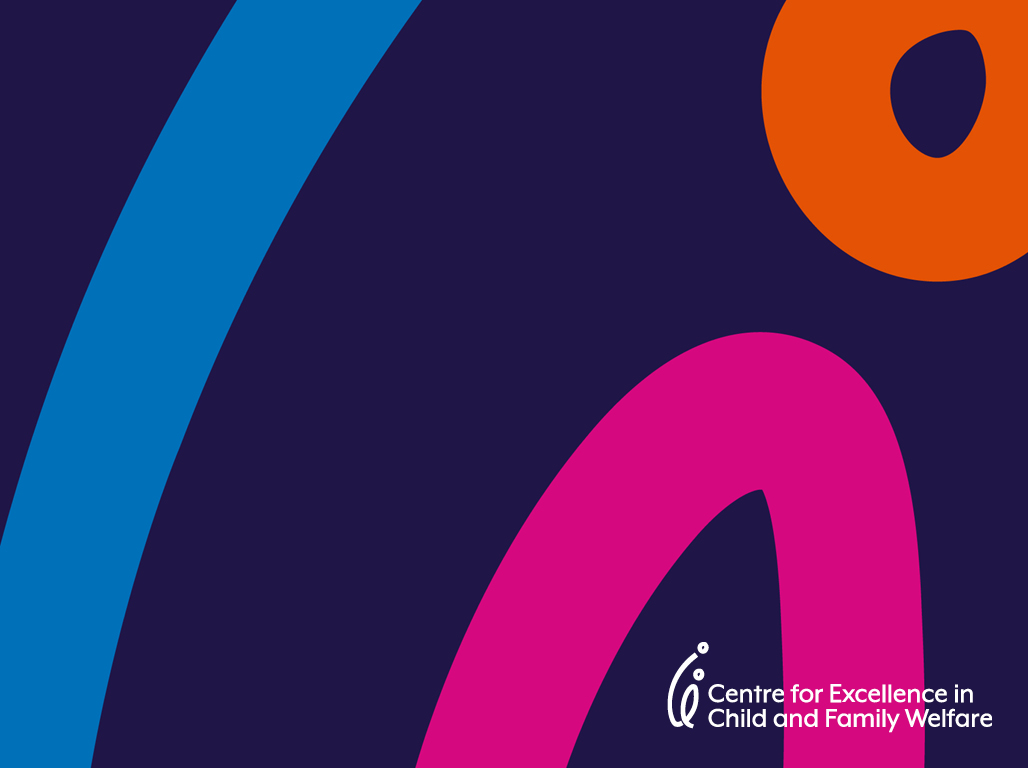 [Speaker Notes: LACs are under a lot of pressure trying to meet demand on their time and skills.

The CFS worker may need to refer the family to other services.

The CFS worker may assist families who have not been able to access NDIS supports to re-apply, which could be through an early intervention pathway.]
Early intervention pathway for people 6-64 years
The NDIA may give short-term early intervention access to the NDIS if:
 
A person has an impairment that is likely to be permanent, but has intermittent effects, or is not yet causing significant loss of functional capacity, and:

“…early intervention supports for the person are likely to… reduce the person’s future needs for supports in relation to disability”(Sections 25)

…and improve functional capacity or prevent the deterioration of functional capacity…
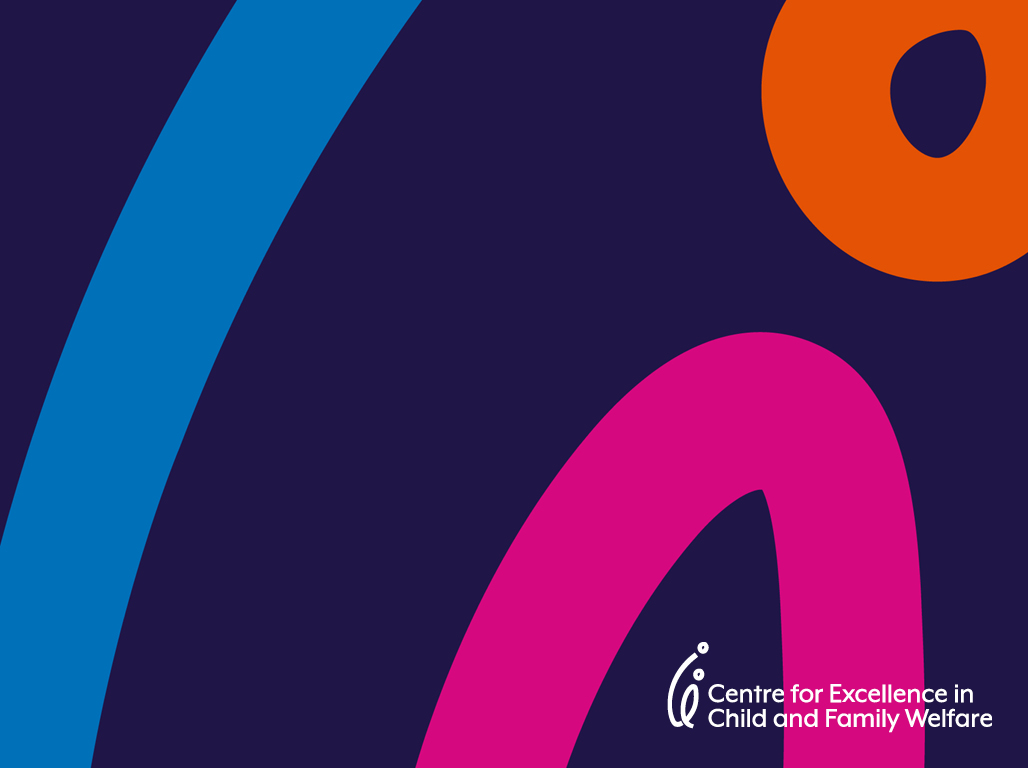 [Speaker Notes: Link to important sections -25, 27:   https://www.cfecfw.asn.au/wp-content/uploads/2019/10/Important-Sections-of-the-NDIS-ACT.pdf

Here is the Centre’s resource page about accessing the NDIS using the early intervention criteria:

https://www.cfecfw.asn.au/access-to-the-ndis-via-the-early-intervention-criteria/

The current ‘NDIS ACCESS REQUEST FORM’ (available to download here:  https://www.ndis.gov.au/how-apply-ndis/what-access-request-form#access-request-form ) has a section on Page 16 asking about early intervention]
More about the early intervention pathway
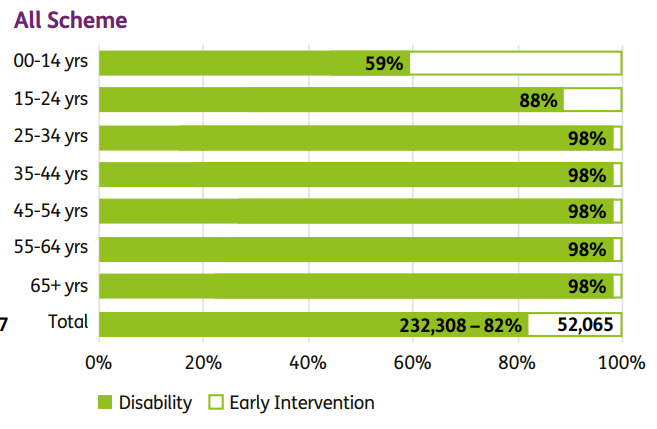 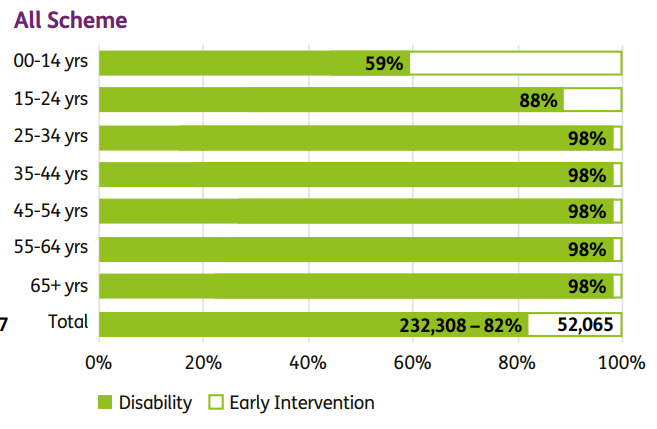 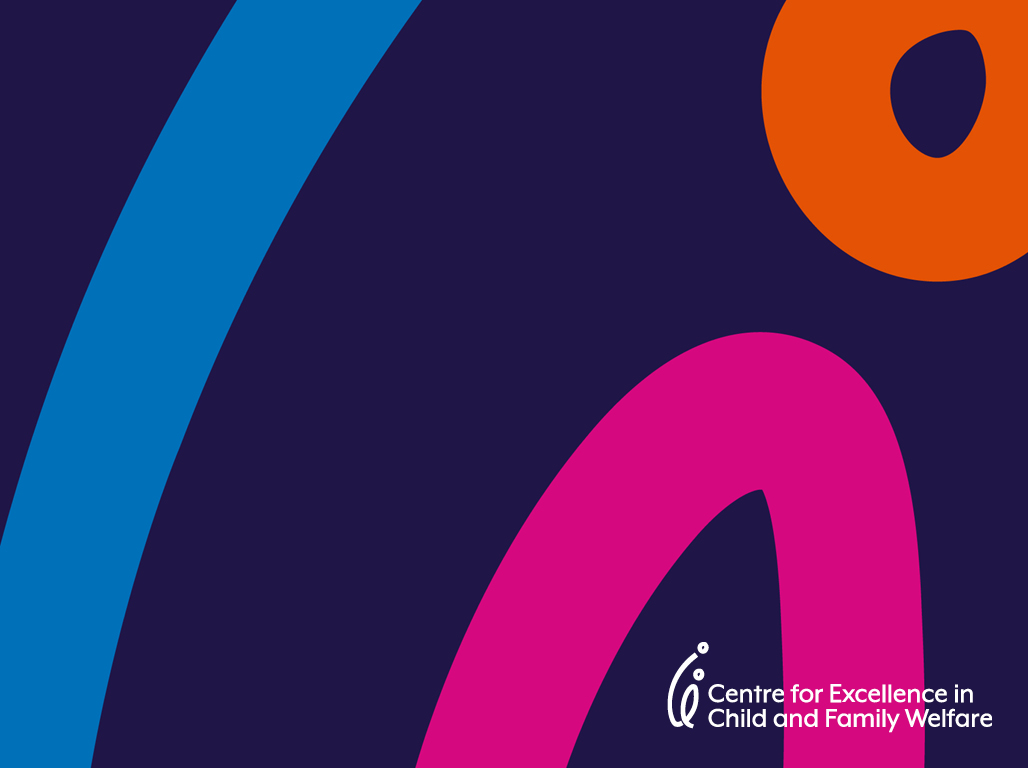 More about the early intervention pathway
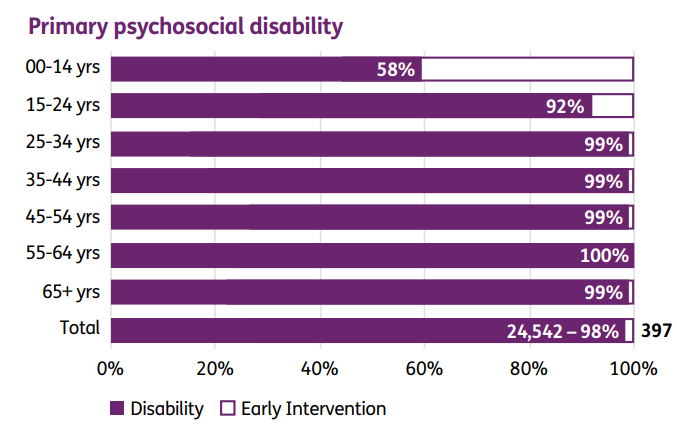 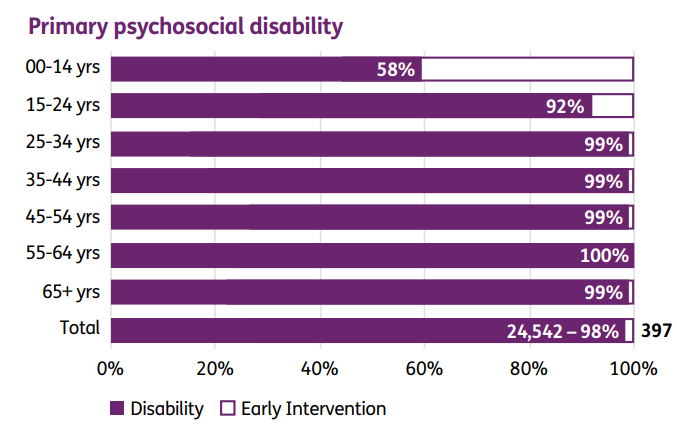 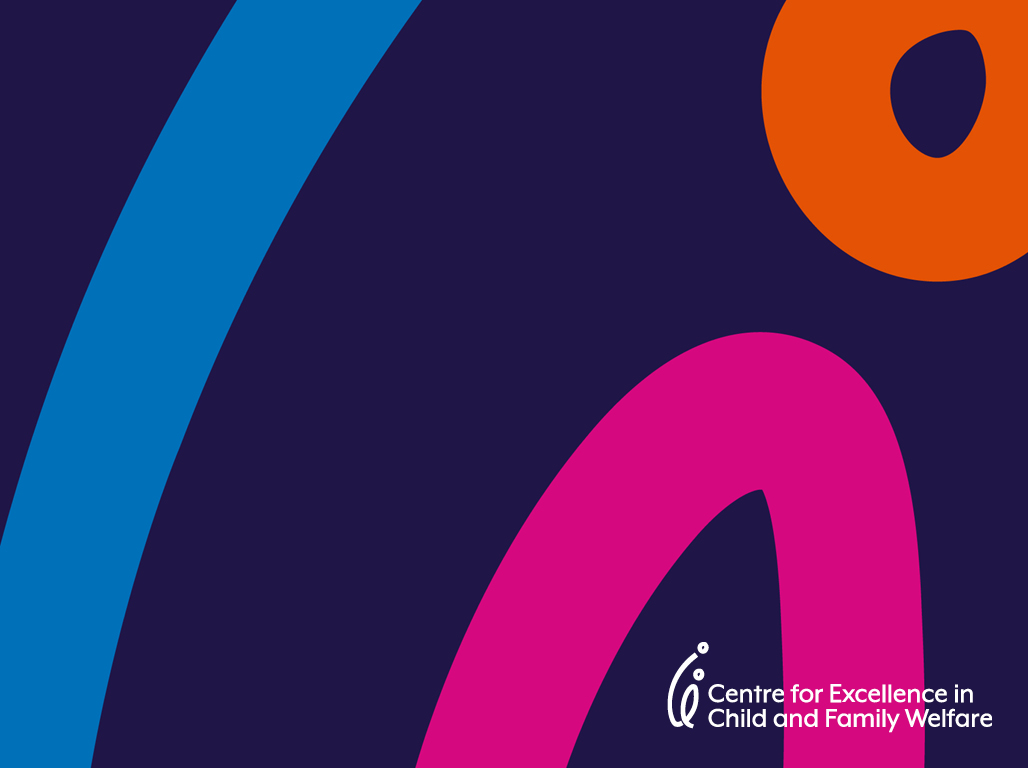 Working with child protection when they are the child representative
Provide child protection with regular updates about the child’s disability needs and how well their NDIS plan is working – a record of this information can be useful if more NDIS funding is required. You can request to send child protection regular emails if the child’s worker is often out of the office.   

Ask child protection to be an authorised person who can speak to the NDIA, Local Area Coordinator or Support Coordinator on the child’s behalf. Child protection as the child’s representative can speak to the NDIA and request this on your behalf.
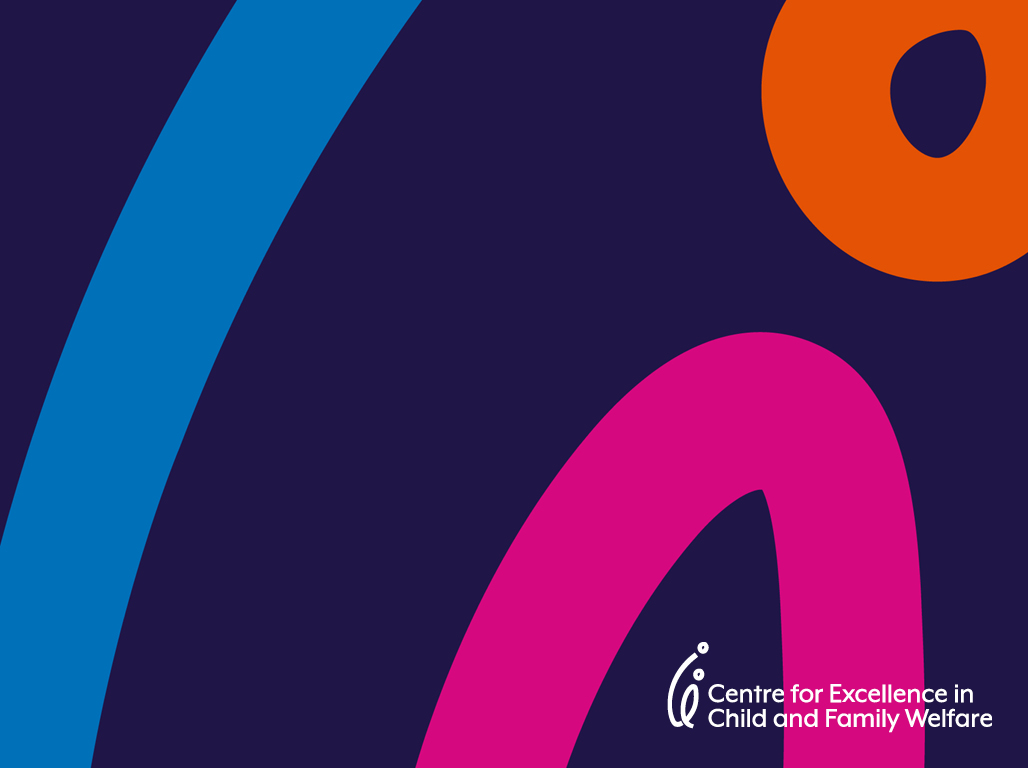 Caring for children subject to court orders
Permanent Care Orders
If the court order gives you parental responsibility via a Permanent Care Order, you have the same rights as a parent and are regarded by the NDIS as the child’s representative. 

You will need to provide a copy of the Permanent Care Order to the NDIA.
.
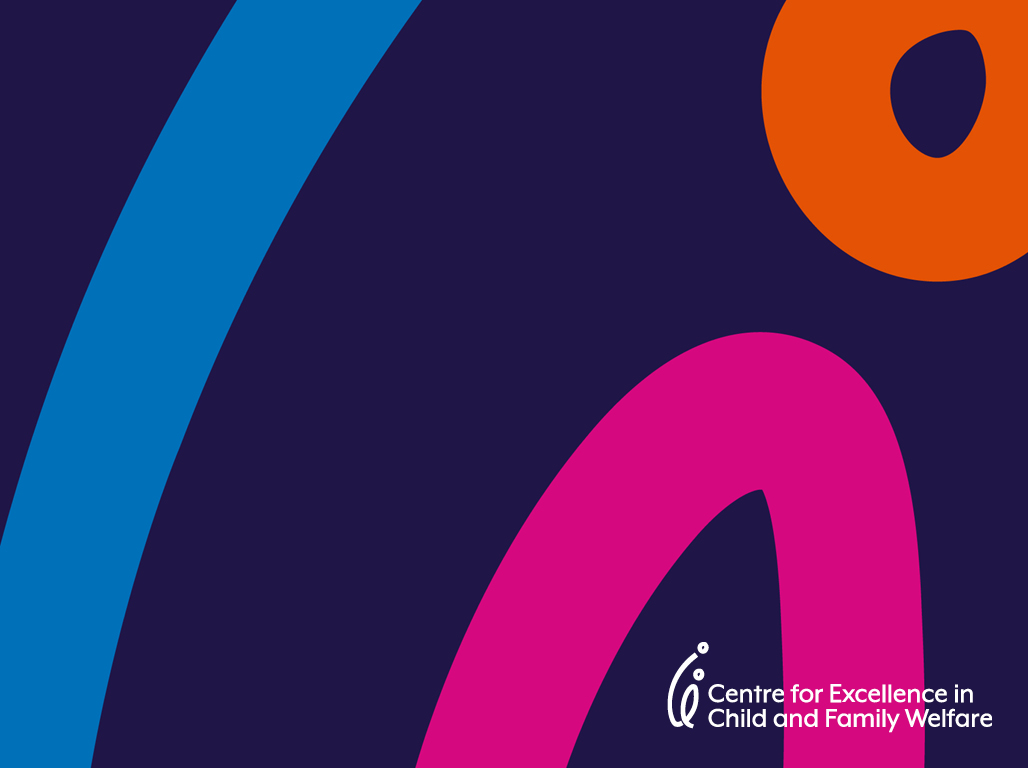 [Speaker Notes: IAO – Interim Accommodation Order
FPO – Family Preservation Order
FUO – Family Reunification Order
Child protection or other support services involved with the family such as Family Services can support kinship carers caring for children on IAOs and FPOs to access the NDIS and fulfil their responsibilities as the child representative as required. This may include: 
supporting you to gather evidence about the child’s disability, including funding assessments to obtain a diagnosis and/or understanding of how the child’s disability impacts their functional capacity
supporting you to make an NDIS Access Request, including assisting with requests for NDIS support coordination
engaging with parents to help them understand the impact of the child’s disability needs on their functional capacity, and what NDIS supports may be required to enable the child to achieve their goals
working collaboratively with you and the NDIS support coordinator or LAC to implement the child NDIS plan 
supporting you to request an NDIS plan review and/or participate in scheduled NDIS plan reviews.]
Working with child protection when they are the child representative
Ensure you attend any NDIS pre-planning meetings alongside child protection and any other support workers or educators who know the child well and can advocate for the child’s needs. 

Attend the NDIS planning meeting with the child protection worker and request to view any NDIS documentation from child protection before it is presented to the NDIS planner or delegate.
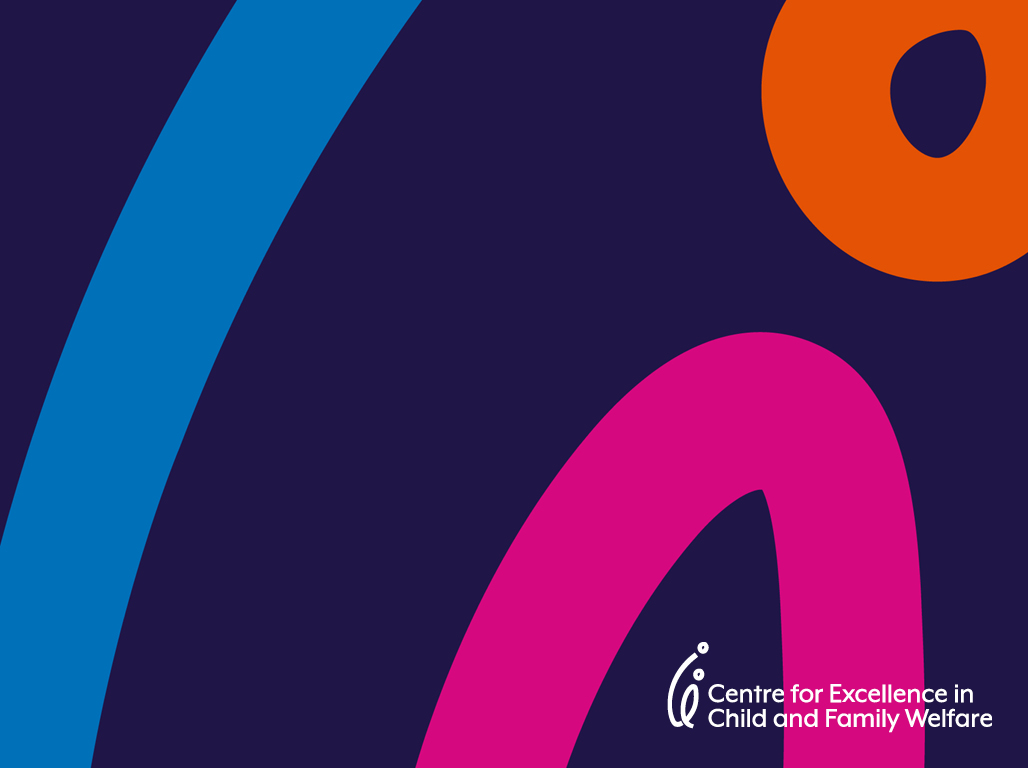 Carers without parental responsibility
If you do not have parental responsibility and parental responsibility is not held by DHHS, you may choose to apply to become the child’s representative

There is a child’s representative form that needs to be completed –but you can only get it sent to by the NDIS. 

You will need to call and say that you wish to become a child representative: 1800 800 110
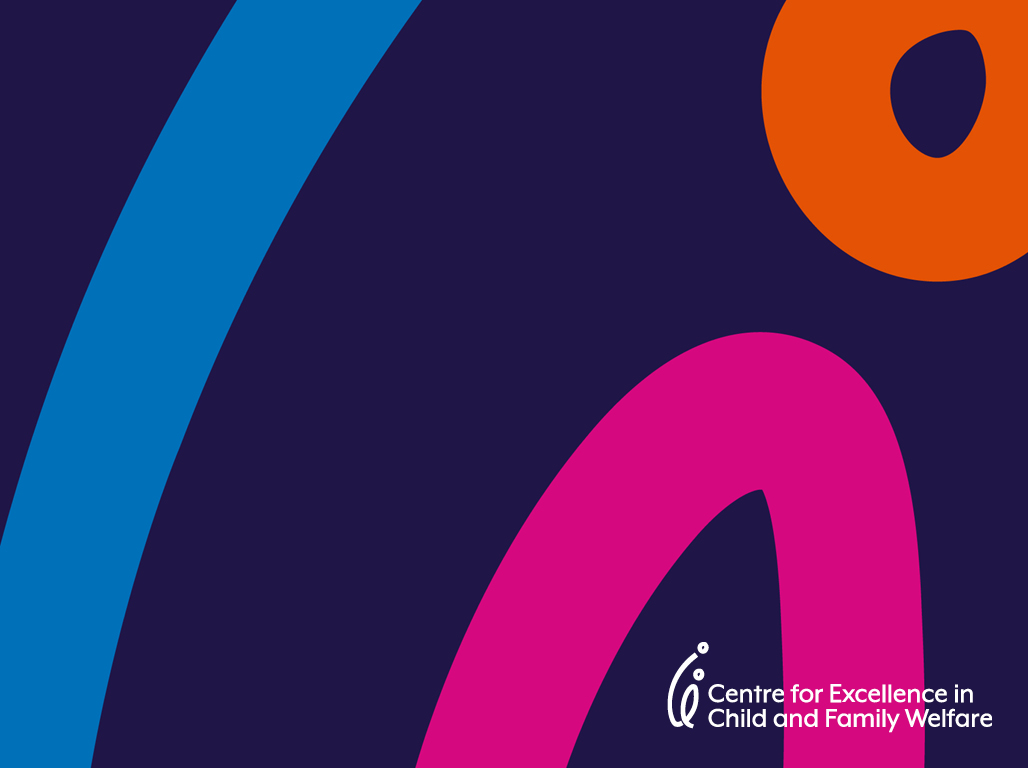 Early intervention pathway for people 7-64 years
The NDIS Act states that one of the purposes of early intervention support is:

 ”…strengthening the sustainability of informal supports available to the person, including through building the capacity of 
the person’s carer.”
(Section 25)
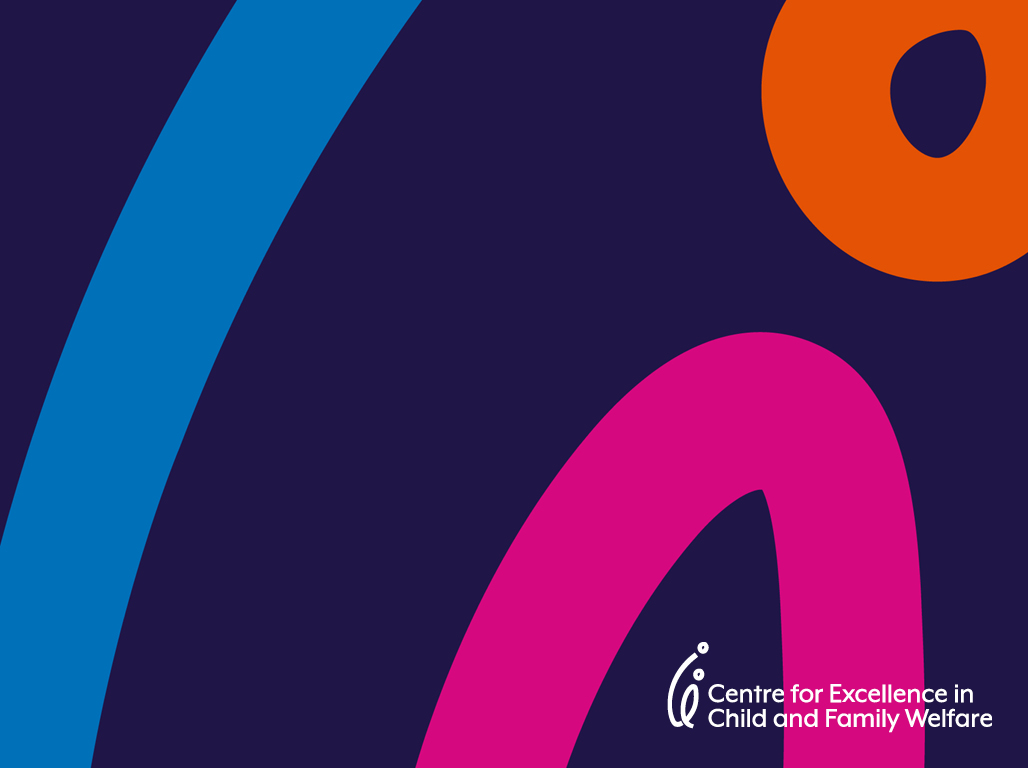 [Speaker Notes: Link to important sections -25, 27:   https://www.cfecfw.asn.au/wp-content/uploads/2019/10/Important-Sections-of-the-NDIS-ACT.pdf]
‘Working with the NDIS’ Agenda
NDIS Part 1

How is the NDIS designed to work?   What are the key assumptions built into the NDIS?
Applying for access to the NDIS
NDIS Part 2

Creating NDIS Plans
 
2. Managing an existing NDIS Plan

3. How to review plans or challenge decisions
Links to further information and support
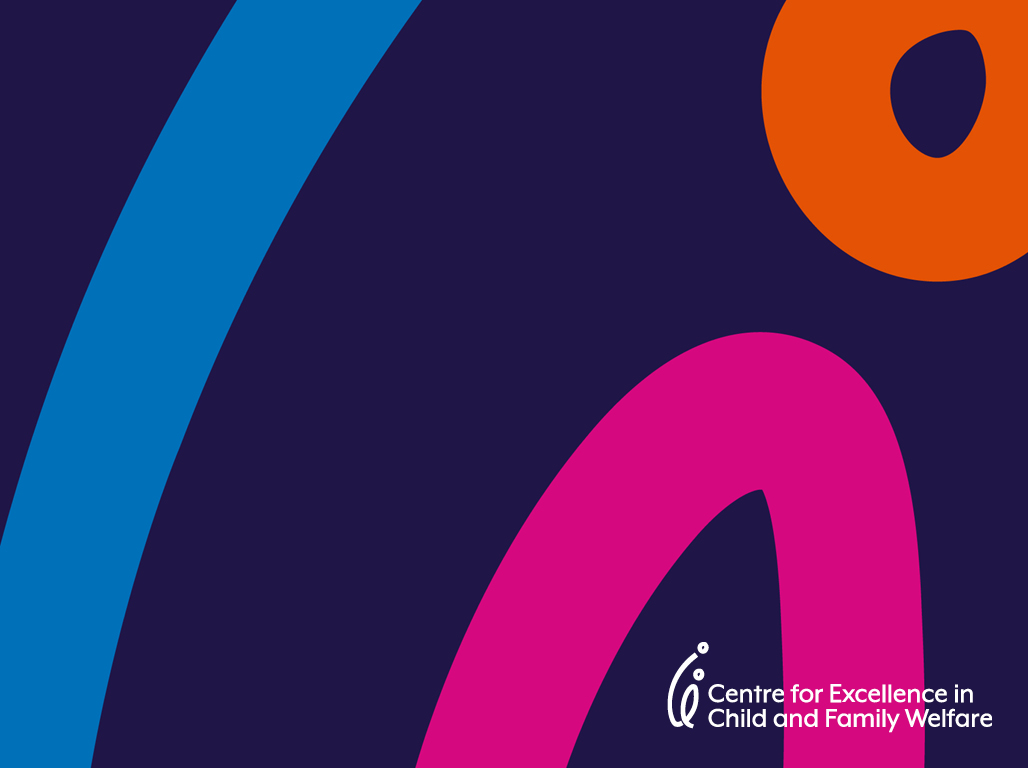 An overview of Disability Support before & after the NDIS
The NDIS shifts some management  tasks onto the person with a disability
ACCESS
The applicant gathers their own supporting evidence
M’ment
Participants
PLANNING
The Participant provides goals to the NDIS and supplies their own supporting evidence
Management
Management
Participants
Supports
Supports
MANAGEMENT
The Participant chooses and engages their service providers
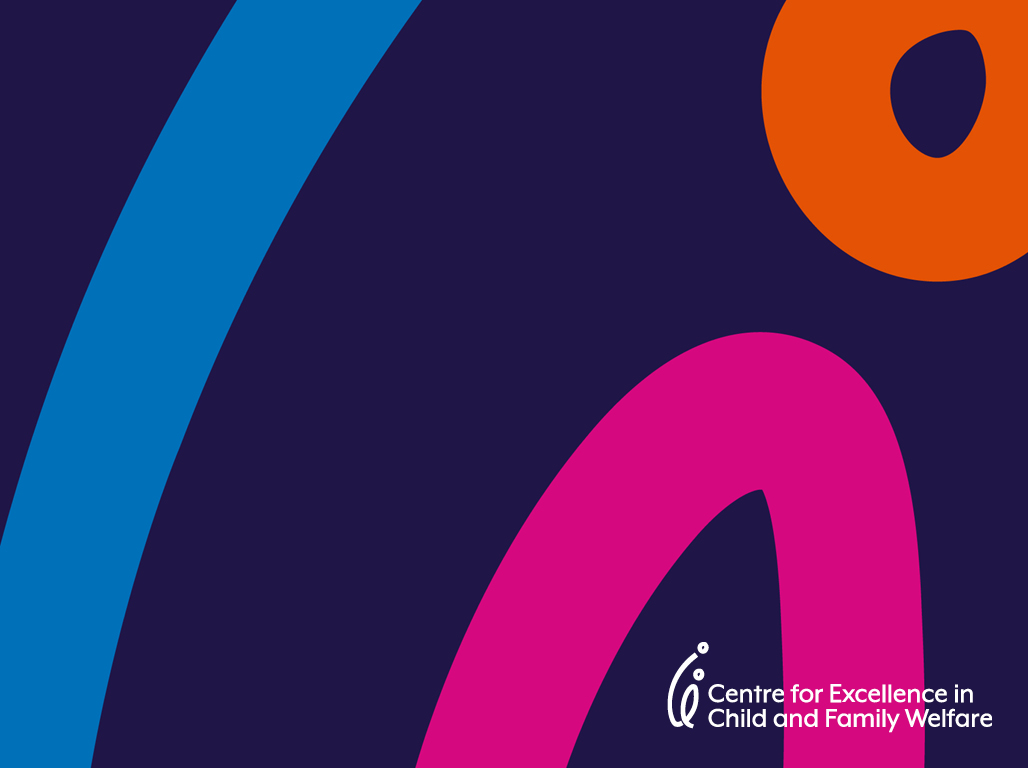 Variations in NDIS plans
People aged 0-18 account for 48% of NDIS participants…
Total 573,000
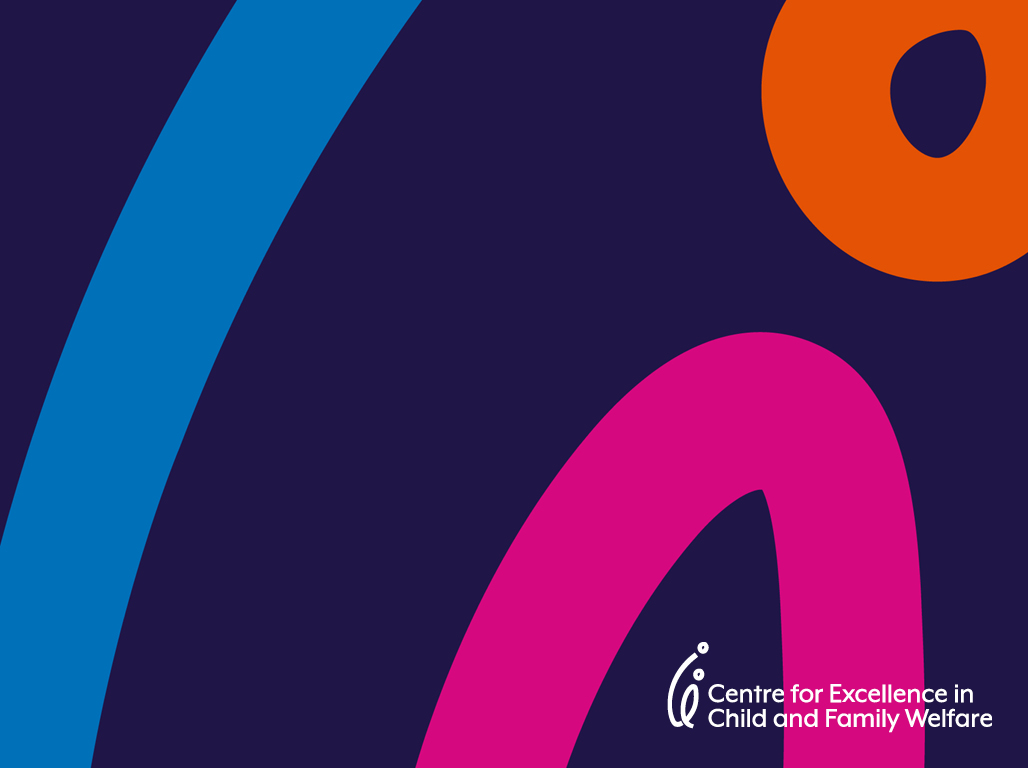 Variations in NDIS plans
…but they account for just 17% of expenditure
People aged 0-18 account for 48% of NDIS participants…
Total 573,000
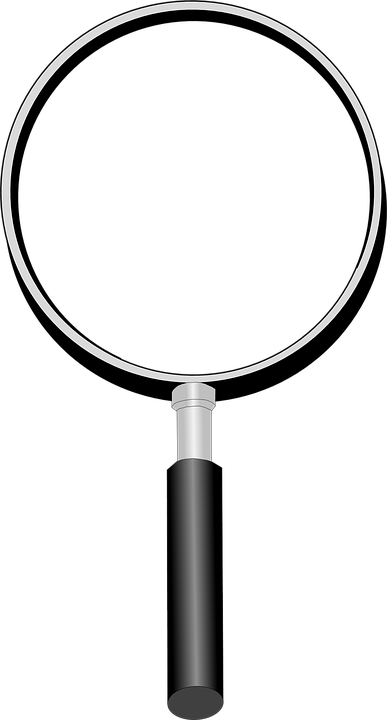 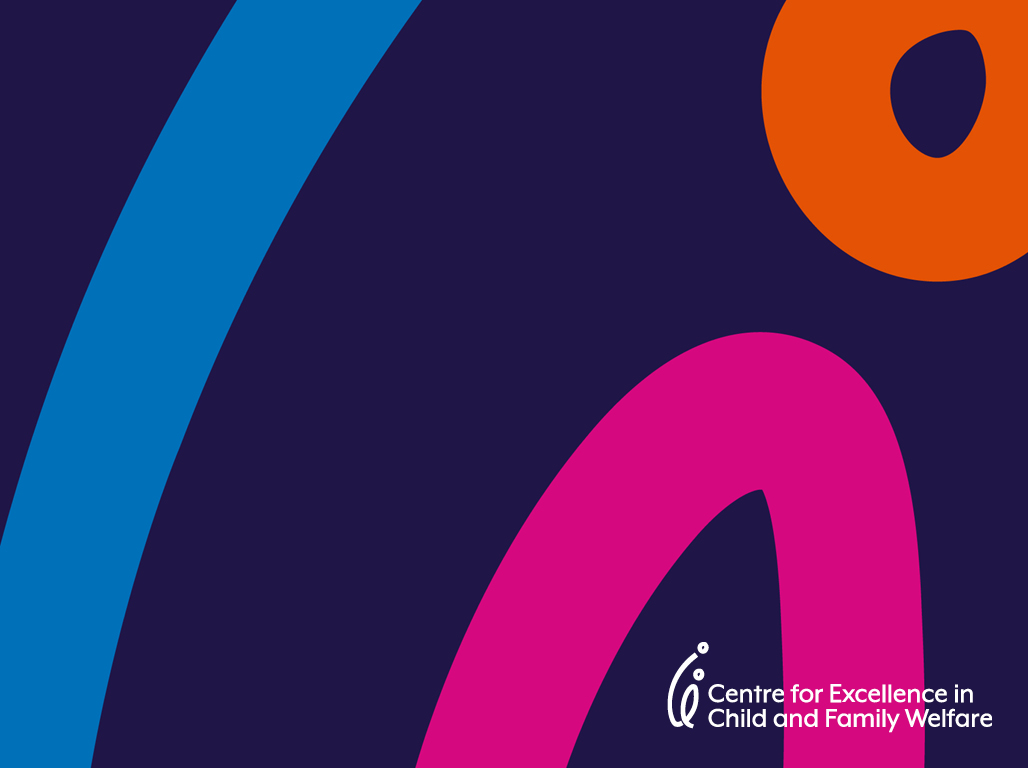 The “Reasonable and Necessary” NDIS
Every support provided by the NDIS must meet all 6 of these criteria:
1. The support assists the participant's social and economic participation
4. The funding or provision of the support takes account of what it is reasonable to expect families, carers, informal networks and the community to provide
solely
2. The support is related to the participant’s disability
5. The support is likely to be effective and beneficial and is 
value for money
3. The support does not include day-to-day living costs that are not related to a participant's disability support needs
6. The support is not more appropriately funded or provided through other systems or services
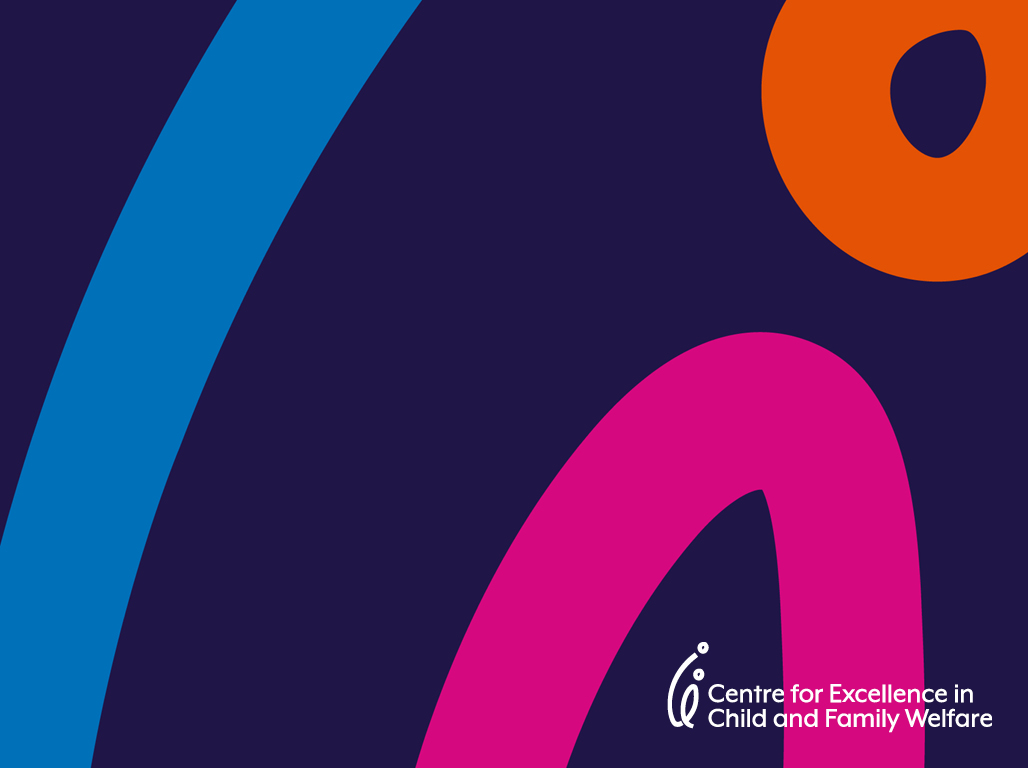 [Speaker Notes: https://www.ndis.gov.au/understanding/supports-funded-ndis/reasonable-and-necessary-supports]
The “Reasonable and Necessary” NDIS
7.12   The NDIS will not be responsible for:

(a)     statutory child protection services required by families who have entered, or are at risk of entering, the statutory child protection system; or

(b)     general parenting programs, counselling or other supports for families, which are provided to families at risk of child protection intervention and to the broader community, including making them accessible and appropriate for families with disability; or

(c)     funding or providing out-of-home care or support to carers of children in out-of-home care where these supports are not additional to the needs of children of similar age in similar out-of-home care arrangements.
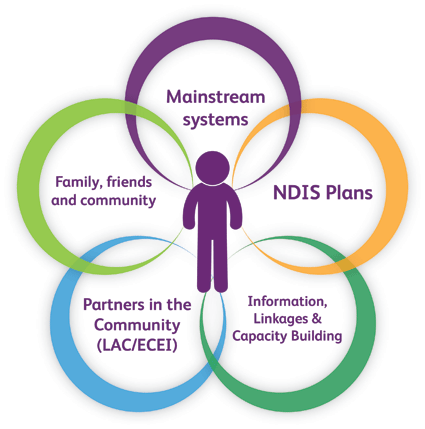 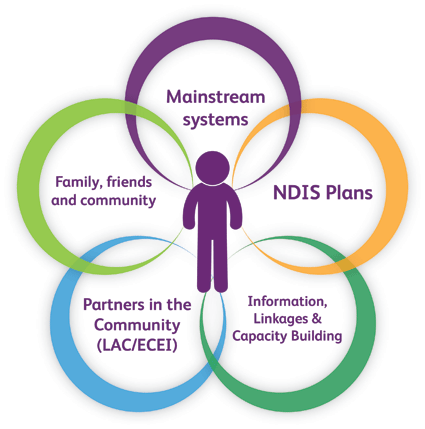 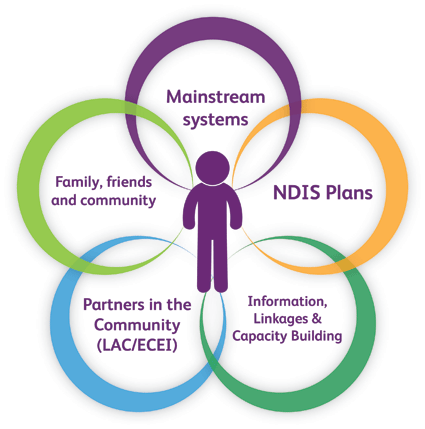 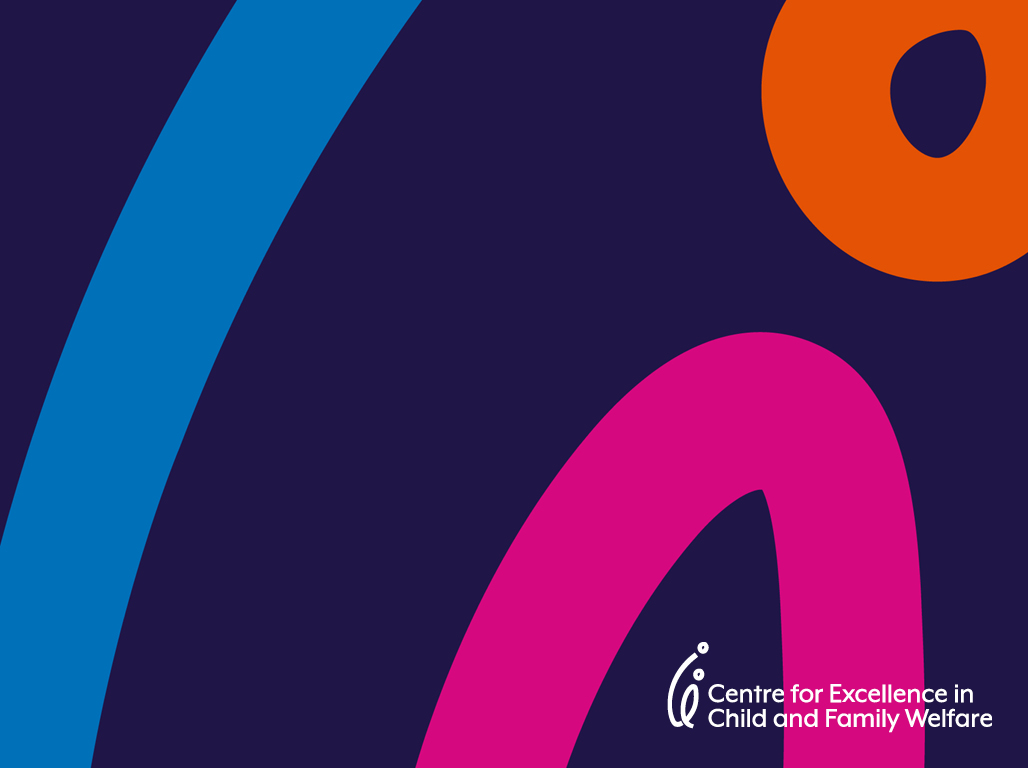 [Speaker Notes: NDIS compared to health system: 
https://ourguidelines.ndis.gov.au/how-ndis-supports-work-menu/mainstream-and-community-supports/who-responsible-supports-you-need/health

NDIS Act s7.6]
What the NDIS will & won’t provide for kids in out-of-home care
Short breaks or respite that aren’t specific to disability 

Accommodation 

“Therapy supports for children in out-of-home care related to any trauma they have experienced, unless the therapy is directly related to the child’s developmental delay or disability.”
Short breaks or respite to sustain caring arrangements in statutory home-based out-of-home care – where the child and carers need this because of the child’s developmental delay or disability

Support in the home for the child’s disability or developmental delay

Home modifications*

OSH-personal supports, “where the child needs much more support than other children the same age due to their disability”
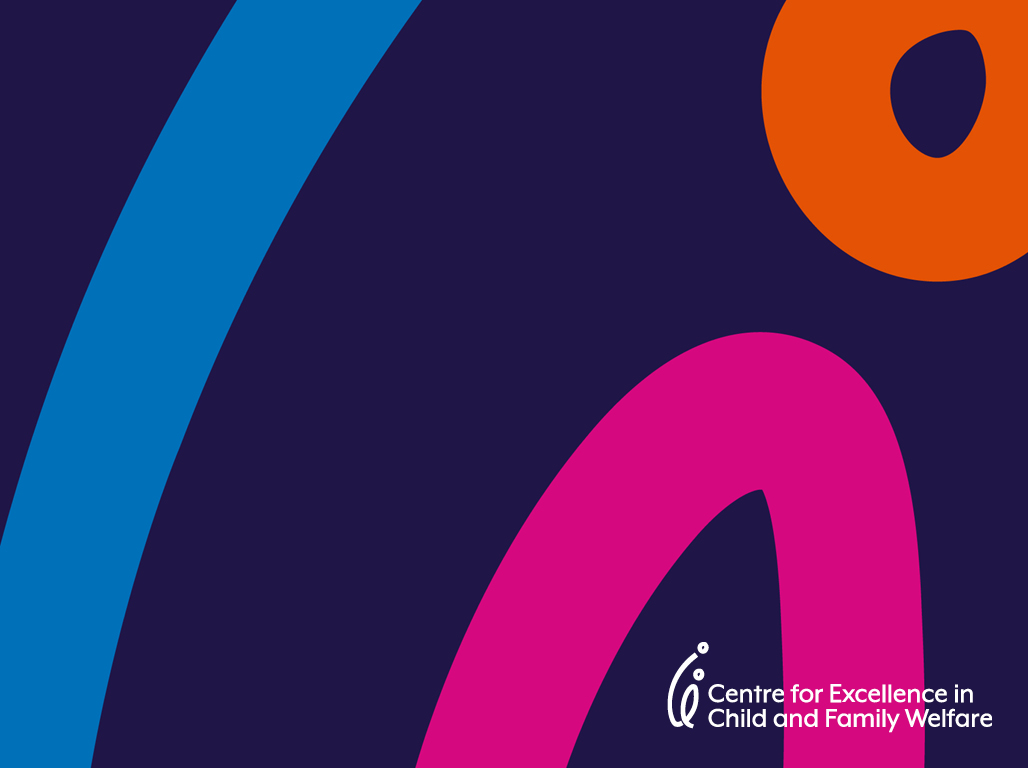 What the NDIS will & won’t provide for kids in out-of-home care
“State and territory governments provide short breaks or respite for carers of children in statutory home-based out-of-home care.

They’re responsible for short breaks or respite for all children in out-of-home care, with or without disability.”
“We’re responsible for supports that families need as a direct result of a child’s developmental delay or disability, and that help families and carers sustainably maintain their caring role.”
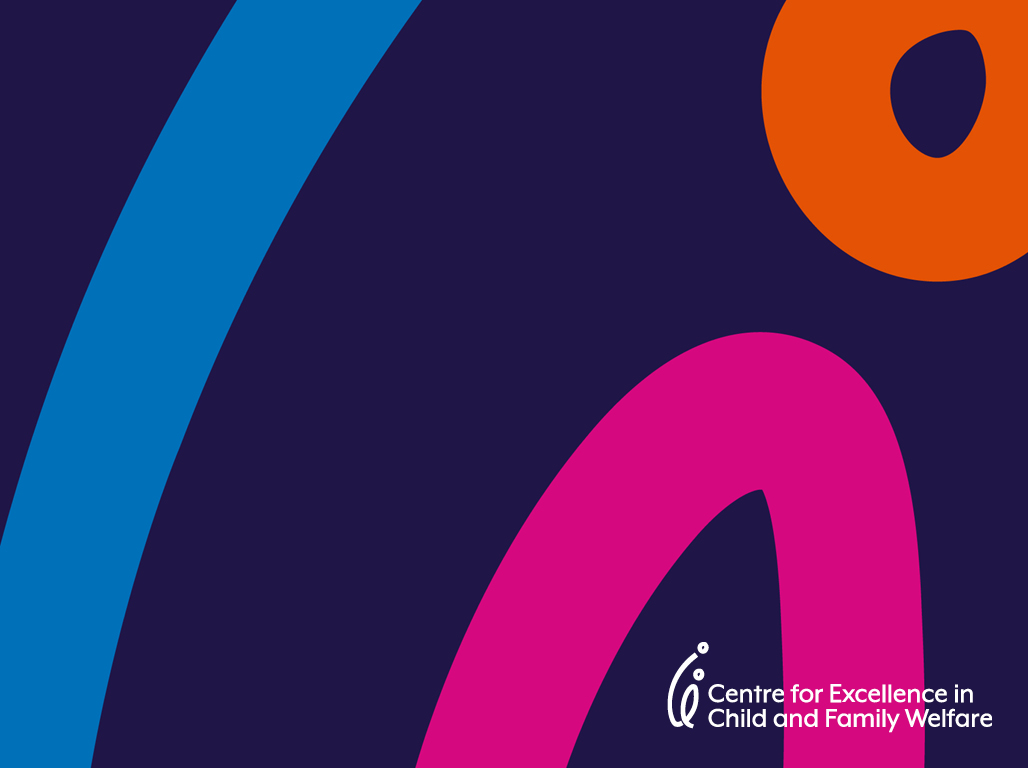 All of the various supports are listed under Support Categories in the NDIS Price Guide
NDIS Plan Safety Audit
Assistive Technology
Home Modifications & Specialist Disability Accommodation



Assistance with Daily Living
Transport
Consumables
Assistance with Social, Economic & 
Community Participation


Support Coordination
Improved Living Arrangements
Increased Social and Community Participation
Finding & Keeping a Job
Improved Relationships
Improved Health & Wellbeing
Improved Learning
Improved Life Choices
Improved Daily Living
CAPITAL



CORE 




CAPACITY BUILDING
Three Reasons why you should 
always use Pre-Plans
Pre-plans help the parent/carer 
emotionally prepare

Parents/carers tend to normalise their everyday routines and needs

The notes from the planning session are used by the NDIA Delegate…who was not at the meeting
…don’t leave room for errors!
Put everything clearly in writing!
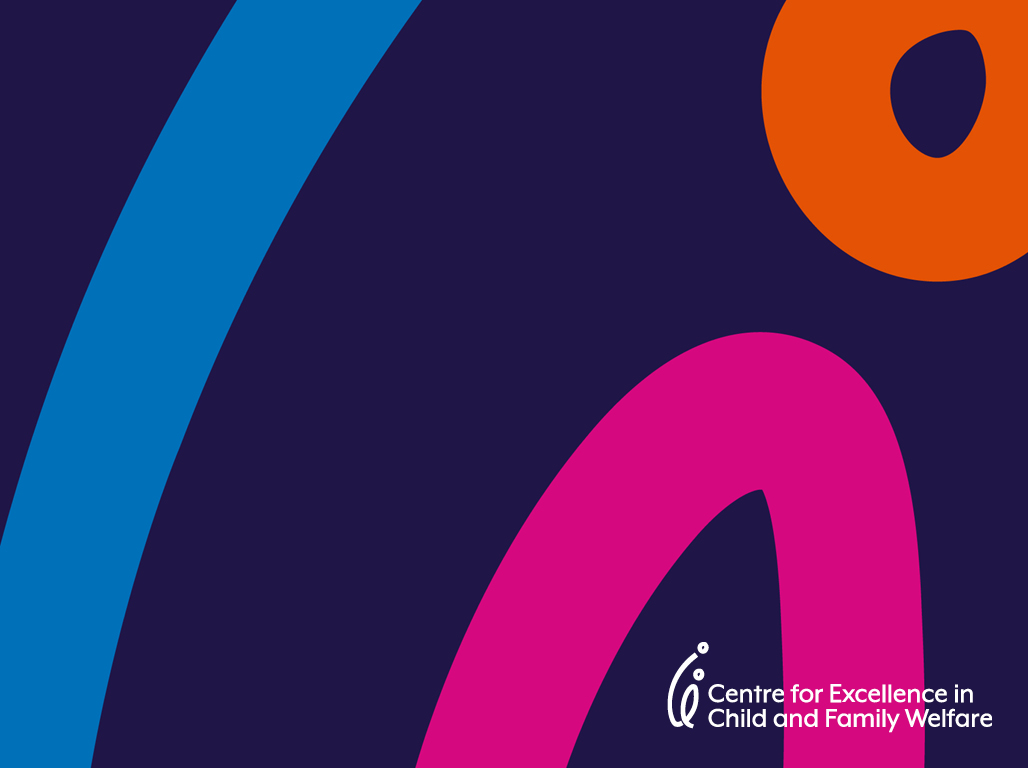 [Speaker Notes: Here is a link to ACD’s NDIS Planning Workbook:
https://www.acd.org.au/acd-ndis-planning-workbook/]
Three Reasons why you should 
always use Pre-Plans
…and one more point about planning meetings:
The NDIA delegate can only sign off on supports that are based on the evidence of a recognised expert
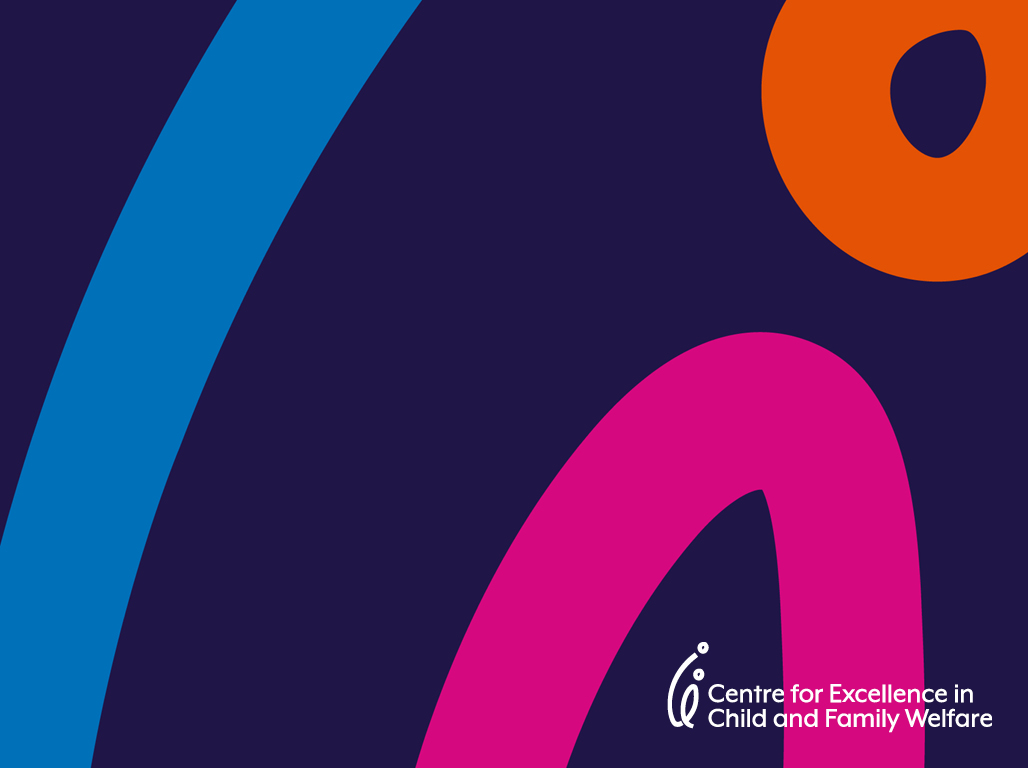 [Speaker Notes: An NDIS plan usually has a couple of short-term goals, and a few medium- to long-term goals. The plan is supposed to always refer back to the goals when it specifies hat services will be paid for and how money is to be allocated.

Goals should not be too specific  – the family may find that a particular service they start with isn’t working, so they want to try something different that will help achieve the same broad goal. Any use of funds must relate back to a goal.

Remember – ‘Core’ budget funds can be moved around with more flexibility than ‘Capacity’ funds –the more goals that are consistent with the Core support category, the more flexible the plan can be

Resources:

Wallara: “NDIS – A Guide to Setting your Goals” (fantastic resource!)
VALID: “Deciding your NDIS Goals”
Yooralla: “Top tips for goal setting”
Breakthru: “5 tips to bring your NDIS goals to life”]
Essentials of NDIS planning
Helping them to write a Pre-Plan with clear goals
You may be able to contact pre-planning advice (many service providers offer this for free as part of their business model) 

Be sure to write a Carer Statement

Attend planning meetings

Advocate for Support Coordination and for Plan Management 

Think in terms of supports that make the care more sustainable 
(it is best not to think in terms of ‘respite’)
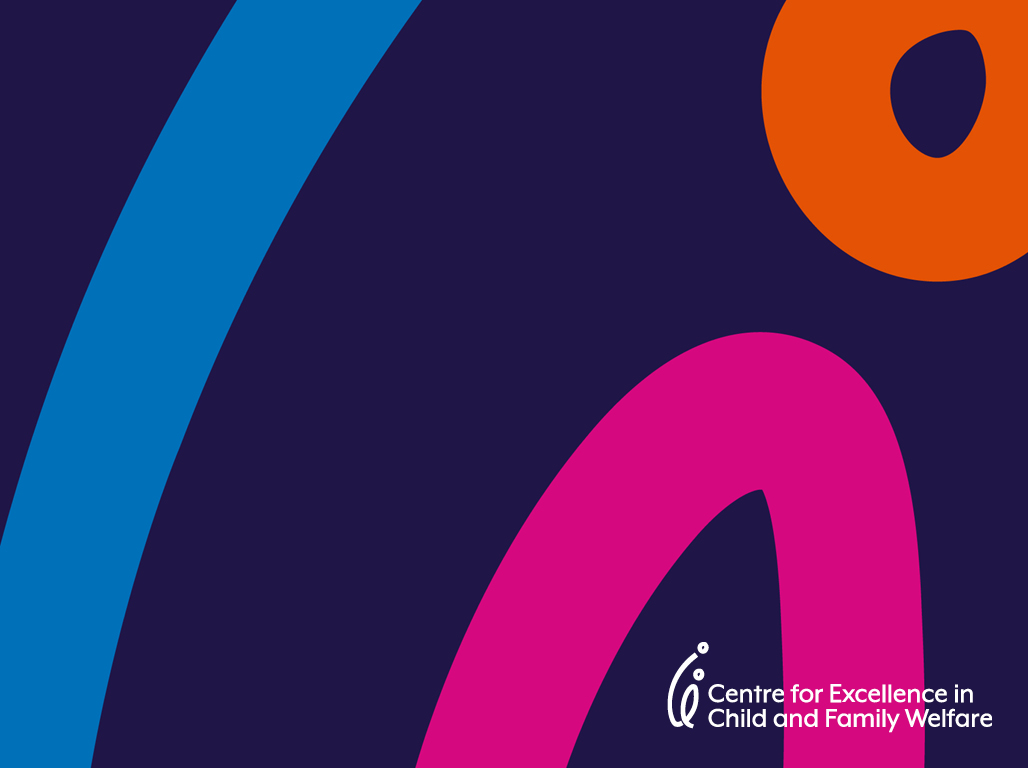 [Speaker Notes: Planning is the most important step in assisting families to be able to access the type and level of support they need.

CFS workers can assist families to clarify their goals in an NDIS plan. Goals have a precise place in NDIS plans

Carer Statement – There are several templates and examples of Carer Statements. They are not required by the NDIS, but they are important for focusing the Planner’s attention on issues that will be important to the family. We can never assume the planner understands the family’s situation. 

Pre-Plan – A pre-plan organises all of the important information in a way that makes it easy for the planner to make their decisions. 
The more comprehensive an NDIS participant’s pre-plan, the better their outcome is likely to be with the NDIS. This is because the pre-plan helps make sure the planner doesn’t overlook any important area of need. 

There are lots of pre-planning tools available. e.g.  Carers Australia website; NDIS website; House with no Steps website; 

Funded pre-planning agencies – limited availability of these; they are best for families with more complex disabilities or families that don’t know what kind of support they need.

Getting respite for the family without asking for this – The NDIS does not use the language of respite, which means CFS workers and families need to think creatively about how they can ask for disability supports that will maximise the chance of respite being funded]
Extra resources for carers
Financial Supports from Federal & State Govts

Victorian Carers Card, Access Travel Pass/Companion Card, Mobility Allowance*16, 
Multi-Purpose Taxi Program*$
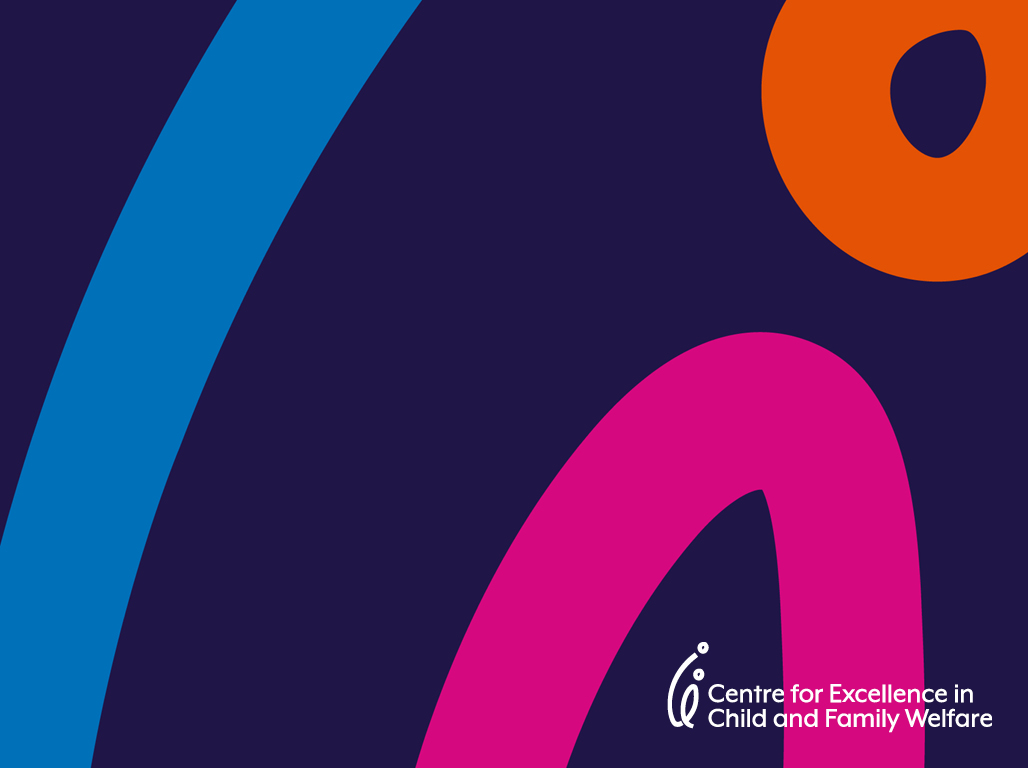 [Speaker Notes: List of DFFH-funded supports for carers: https://services.dffh.vic.gov.au/support-carers

https://www.carersvictoria.org.au/benefits/victorian-carer-card

https://www.carersvictoria.org.au/benefits/travel-on-public-transport-victorian-government

https://www.servicesaustralia.gov.au/mobility-allowance

https://safetransport.vic.gov.au/on-the-road/multi-purpose-taxi-program/mptp-members/


List of businesses that accept Companion Cards (alphabetical order):  https://www.companioncard.vic.gov.au/sites/default/files/documents/202104/Companion%20Card%20Affiliates%20list%20_alphabetised.pdf

The same list, but in order of postcode: https://www.companioncard.vic.gov.au/sites/default/files/documents/202101/Companion%20Card%20Affiliates%20List_postcode.pdf]
Some extra resources for carers
Association for Children with a Disability

My Care Space

Carers Victoria

Disability Gateway

Key Assets

OzChild

Raisingchildren.net.au
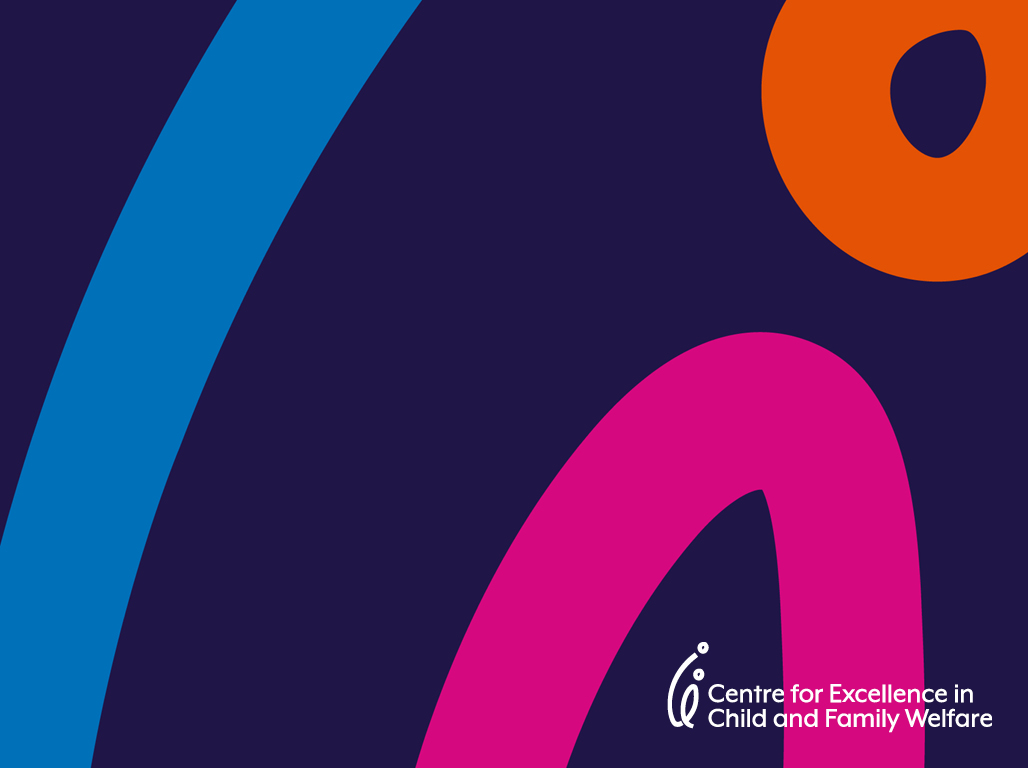 [Speaker Notes: https://mycarespace.com.au/

https://www.carersvictoria.org.au/benefits/travel-on-public-transport-victorian-government

https://www.disabilitygateway.gov.au/advanced-search?f[0]=tags:17561

https://keyassets.org.au/services/foster-care/support-for-carers

https://www.ozchild.org.au/

https://raisingchildren.net.au/disability/ndis/about-ndis/ndis-faqs]
Types of supports
Pssst…

…do you use the phrase:
“above and beyond parental responsibility?”
[Speaker Notes: https://www.carergateway.gov.au/financial-help/carer-directed-support-service

$3000 over 12 months 

-]
In the words of the NDIS
“…We consider the benefits you may get from your informal supports. For example, your family and friends may be more effective at helping you meet other people, or helping to build your social skills, than paid supports can.” 

“We consider if we can help these relationships so that you get the support you need. For example, we may be able to fund training for your informal supports, so they can help you build your skills.”
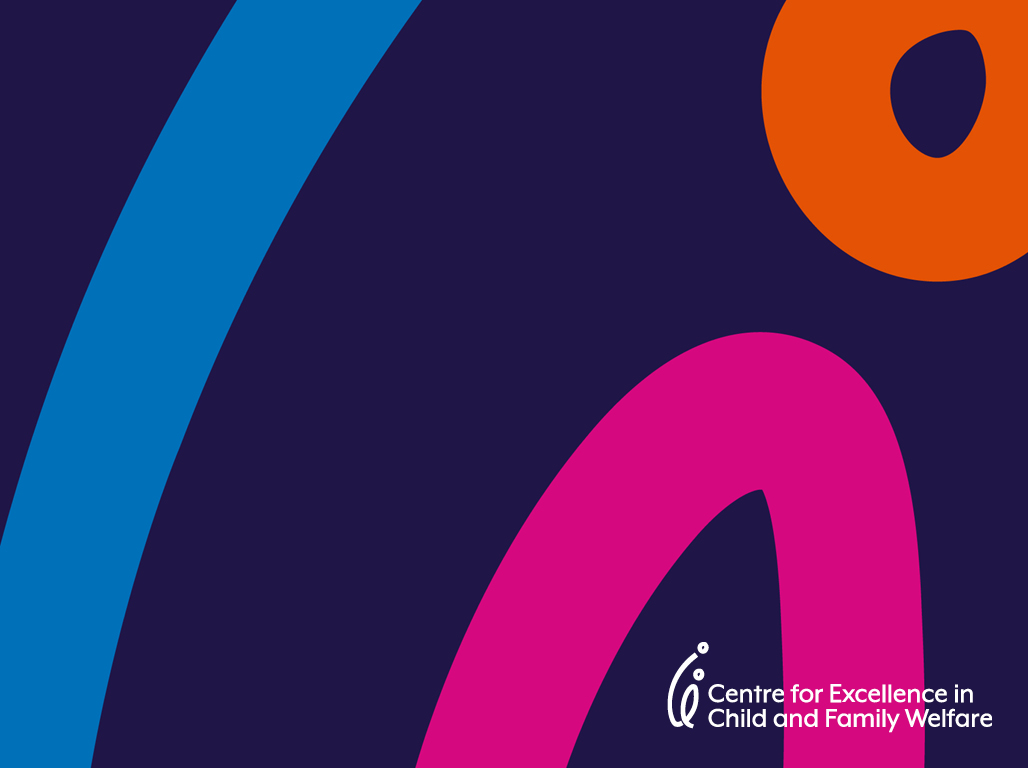 [Speaker Notes: https://assets.neaminational.org.au/assets/Resources/Services/NDIS-Access-Support/0ceaf0bd69/Flyer_NDISAccessSupport_v4_4.pdf


Link to Access Request Form:  https://www.ndis.gov.au/how-apply-ndis/what-access-request-form

Link to Supporting Evidence Form https://www.ndis.gov.au/how-apply-ndis/what-access-request-form

Link to the Prompts for Clinician Reports form   https://www.cfecfw.asn.au/wp-content/uploads/2020/07/NDIS_Prompts_for_Clinician_report.pdf]
Developing goals in the Plan
The NDIS ‘Our Guidelines’ page says the NDIS will only fund a support if:

	“…the support will help you pursue 
	your goals and aspirations”
Section 34 (a) of the NDIS Act says that, in order to fund a support:

“the support will assist the participant to pursue the goals, objectives and aspirations included in the participant’s statement of goals and aspirations”
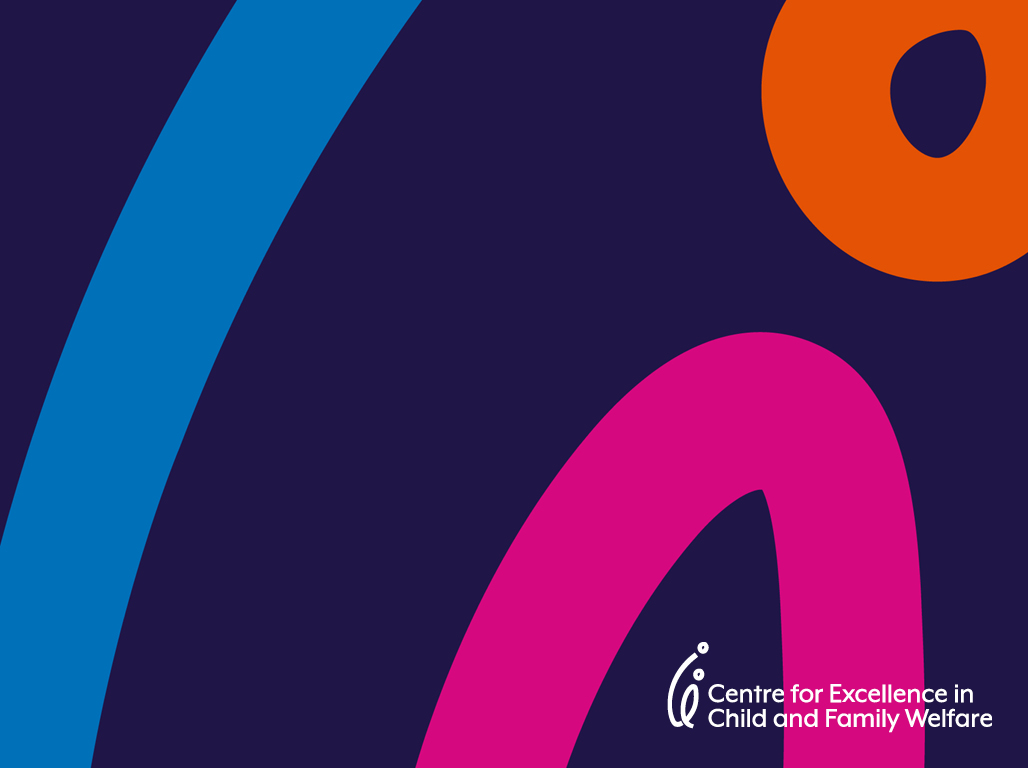 [Speaker Notes: https://ourguidelines.ndis.gov.au/how-ndis-supports-work-menu/what-principles-do-we-follow-create-your-plan/what-supports-can-we-fund


Resources:

Wallara: “NDIS – A Guide to Setting your Goals” (fantastic resource!)
VALID: “Deciding your NDIS Goals”
Yooralla: “Top tips for goal setting”
Breakthru: “5 tips to bring your NDIS goals to life”]
Developing goals in the Plan
Clever goals help your family build flexibility into their plan
The goal ‘to spend more time in the local community, and to become more confident and independent’ is better than ‘to attend my day program’.

The goal ‘to improve my communication and relationships, and be as independent as possible’ is better than 
‘to make good progress with 
my speech therapist’
Every dollar in an NDIS plan needs to be used in a way that links to a goal as it is written in the plan.
Goals should be focused on outcomes rather than specific supports, and flexible enough to allow future changes to plans.
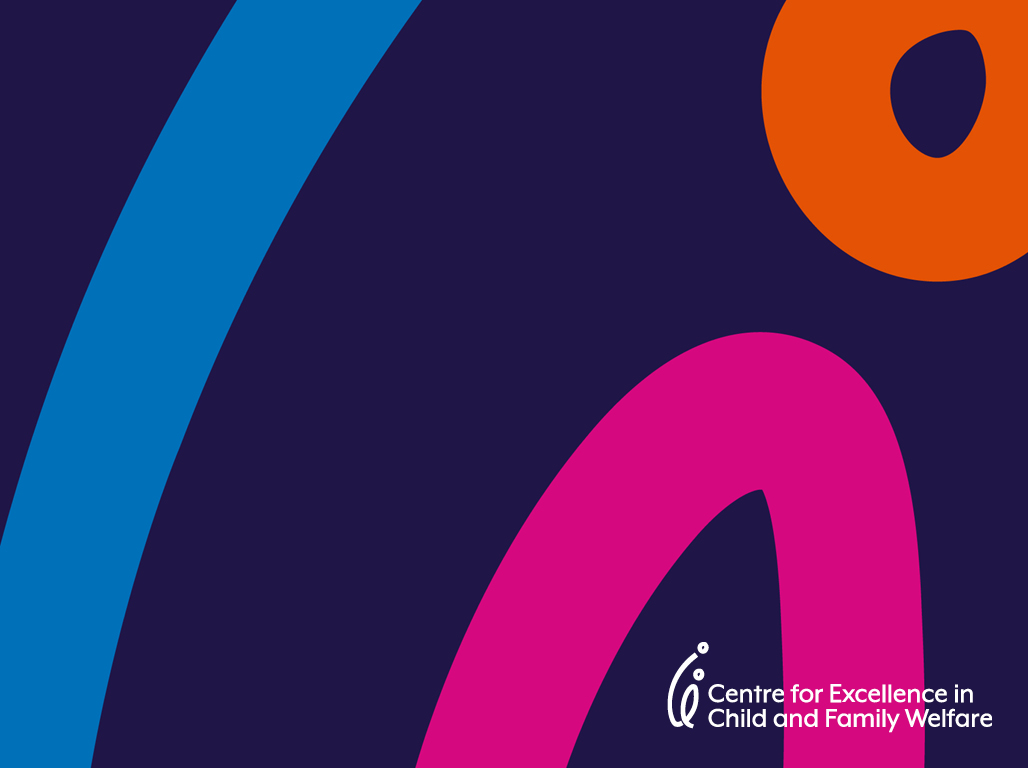 [Speaker Notes: An NDIS plan usually has a couple of short-term goals, and a few medium- to long-term goals. The plan is supposed to always refer back to the goals when it specifies hat services will be paid for and how money is to be allocated.

Goals should not be too specific  – the family may find that a particular service they start with isn’t working, so they want to try something different that will help achieve the same broad goal. Any use of funds must relate back to a goal.

Remember – ‘Core’ budget funds can be moved around with more flexibility than ‘Capacity’ funds –the more goals that are consistent with the Core support category, the more flexible the plan can be

Resources:

Wallara: “NDIS – A Guide to Setting your Goals” (fantastic resource!)
VALID: “Deciding your NDIS Goals”
Yooralla: “Top tips for goal setting”
Breakthru: “5 tips to bring your NDIS goals to life”]
NDIS funded supports that can reduce the risk of a breakdown of care
Support worker to assist with daily care

Therapies to assist with function and independence 

Camps, classes, or vacation activities

Support Coordination and NDIS Plan Management

Counselling and training for child, carer and family members –including family therapy

Positive Behaviour Support Management Plans
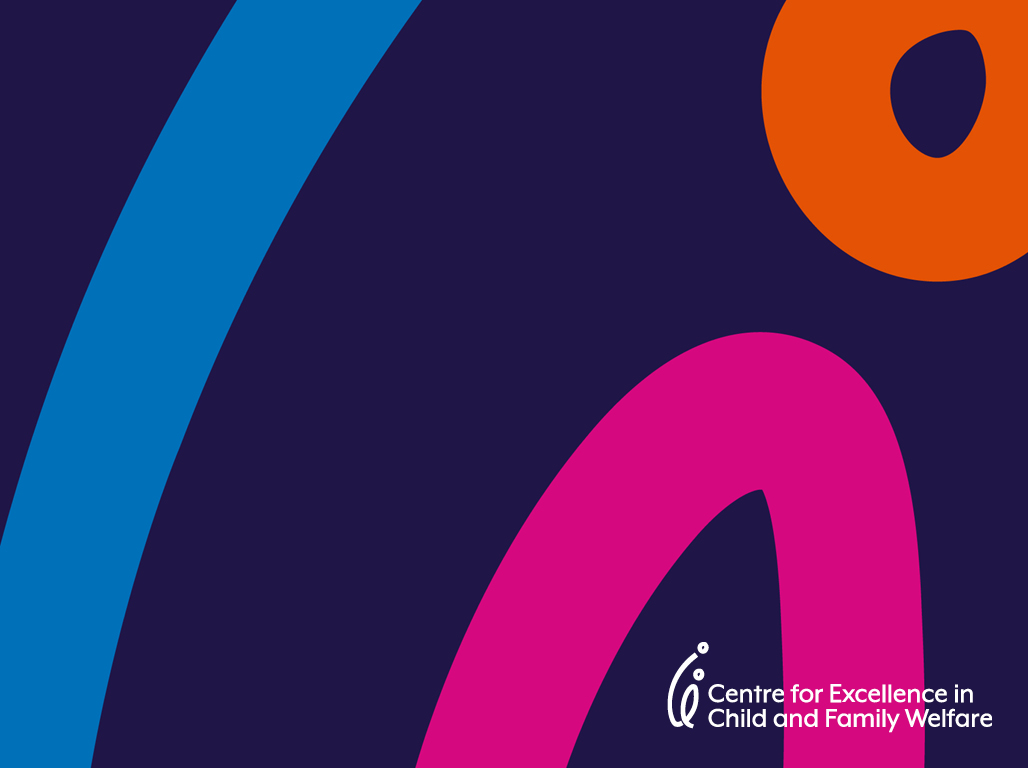 [Speaker Notes: NOTE: The NDIS will pay for supports that help carers to better understand their children’s presenting behaviours, and it will fund supports that make care more sustainable.

NDIS supports include counselling for carer sand children, family counselling, Behaviour Support Plans. There is a lot of support for the individual child with disability that can help the whole family. You also have a handout about Behaviour Support Plans.

We’ll have a short 15 minute break now for morning tea then come back and discuss roles and responsibilities, NDIS pathways, NDIS planning and supports.]
What kind of evidence will lead the NDIS to fund Behaviour Management Supports?
School reports, incident reports, GP, Paediatrician, service refusal, accounts of behaviour from support workers (or high turnover of workers)

These should show behaviour that has harmed self or others, and that there is a risk to safety without intervention

3.    At least part of the supporting evidence MUST show how putting support in place now will reduce the chance of the behaviour becoming worse in future

4.     Plan Goals must include words like “improve my relationships” and “understand my emotions and behaviour” for “the safety of myself and the people around me”
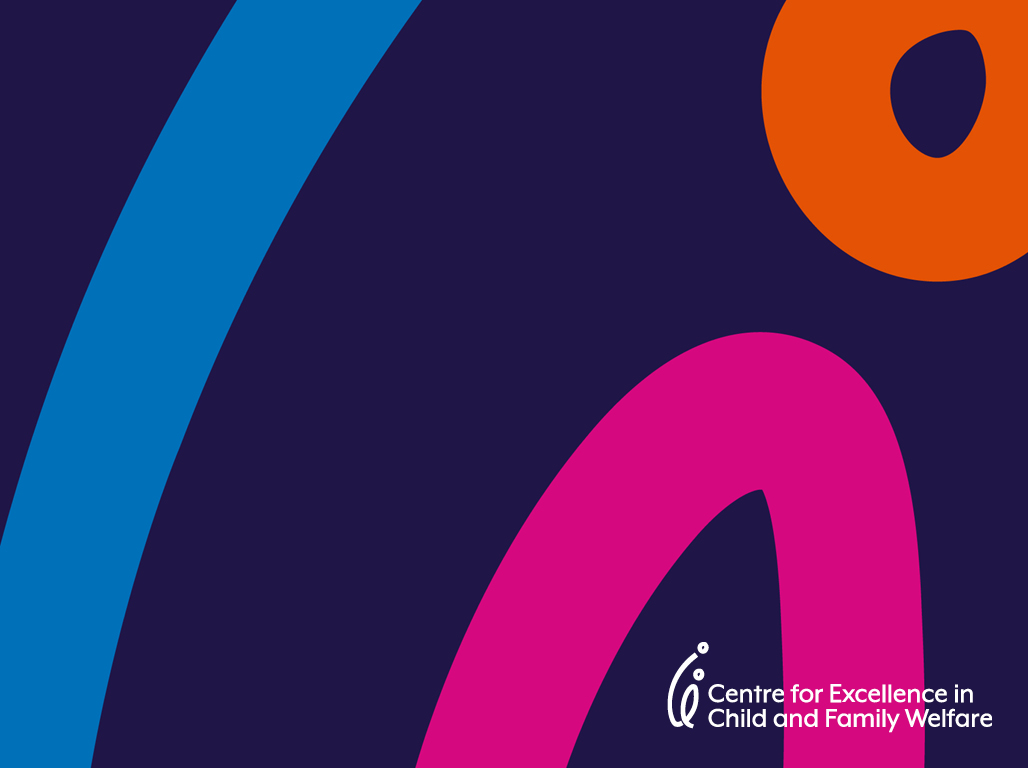 [Speaker Notes: NOTE: The NDIS will pay for supports that help carers to better understand their children’s presenting behaviours, and it will fund supports that make care more sustainable.

NDIS supports include counselling for carer sand children, family counselling, Behaviour Support Plans. There is a lot of support for the individual child with disability that can help the whole family. You also have a handout about Behaviour Support Plans.

We’ll have a short 15 minute break now for morning tea then come back and discuss roles and responsibilities, NDIS pathways, NDIS planning and supports.]
What kind of evidence will lead the NDIS to fund Respite?
Any history of CFS intervention, incident reports/Justice interactions, school exclusion/refusal
Risk to self or other family members
Parents’ own account of what they need to sustain the care of their child
Independence as a goal for child
Recommendation from medical professional to do with camps, socialisation, independence
Counsellor’s reports, Social worker assessment
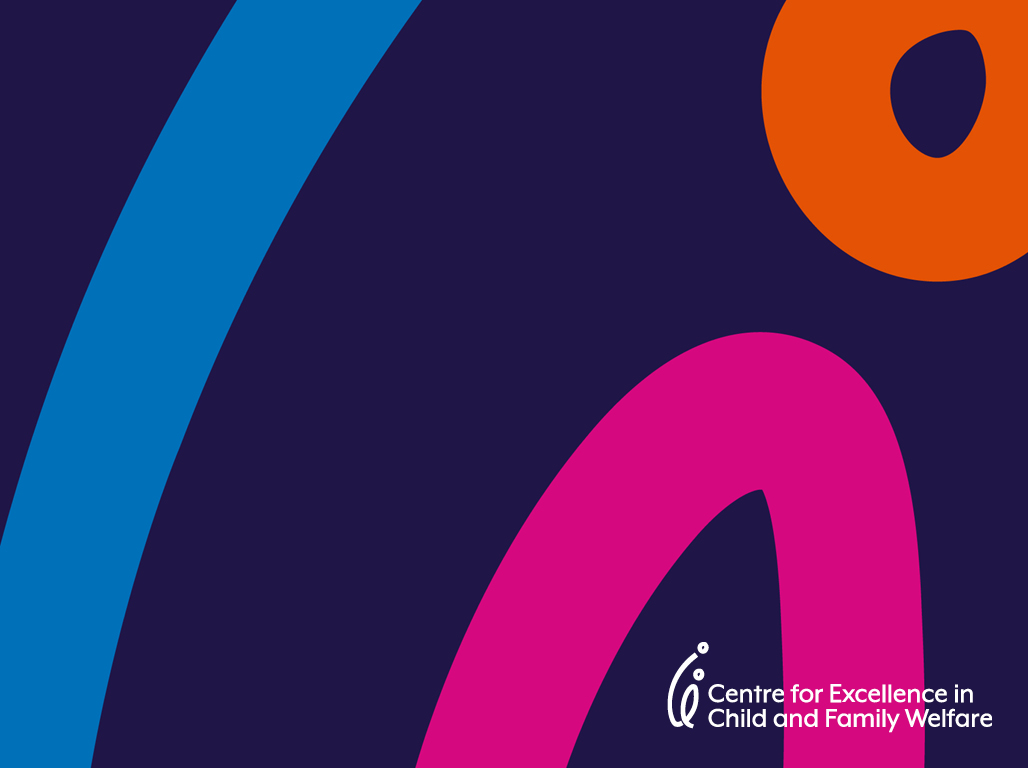 [Speaker Notes: NOTE: The NDIS will pay for supports that help carers to better understand their children’s presenting behaviours, and it will fund supports that make care more sustainable.

NDIS supports include counselling for carer sand children, family counselling, Behaviour Support Plans. There is a lot of support for the individual child with disability that can help the whole family. You also have a handout about Behaviour Support Plans.

We’ll have a short 15 minute break now for morning tea then come back and discuss roles and responsibilities, NDIS pathways, NDIS planning and supports.]
A short pause to talk about Support Coordination
The ideal  is that the participant implements their plan (with possible support from a Local Area Coordinator), and finds their own services and supports.
The Support Coordinator’s role is to implement the NDIS plan by connecting with services, manage the delivery of services, and increase the skills of the participant
The number of hours allocated to Support Coordination can vary greatly

There are also different levels of Support Coordination, from basic to specialised
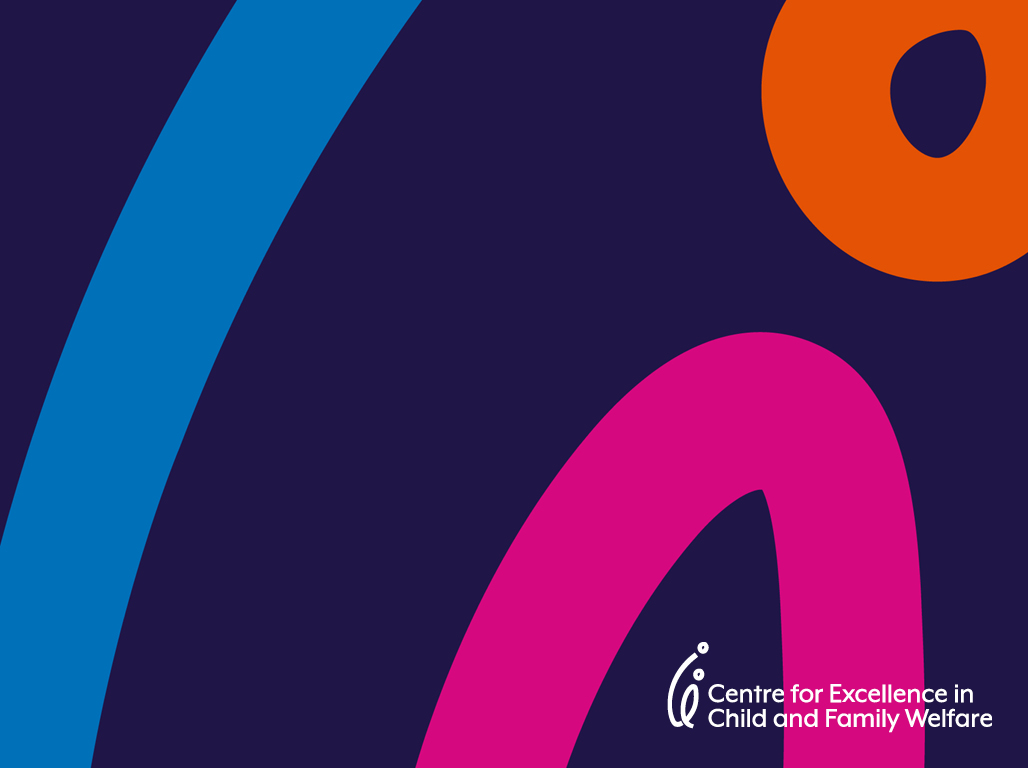 [Speaker Notes: Support Coordination: A support coordinator can only be funded at the plan’s inception, and funds allocated for support coordination cannot be used for anything else. 

A Specialist Support Coordinator will be funded where there are additional high or complex needs, such as health, education, or justice services. A Specialist Support Coordinator will be more qualified and experienced –such as an Occupational Therapist, Psychologist or Social Worker.

The NDIA makes no recommendations when it comes to choosing a support coordinator. This means that CFS workers need to try and be aware of the quality of local support coordinators so families can choose one who gives good service. 

Support Coordinators vary greatly in quality. They are a paid service provider like any other, and the participant can change providers.]
What kind of evidence will increase the chance the NDIS will fund Support Coordination?
If the NDIS participant is under 15yo, a case must be made for Support Coordination 
(the standard procedure is not to provide it)

Risk of breakdown of care

Importance of keeping family together (can be a Plan goal)

Unspent Funds, Lack of services (thin market) 

Family complexity/ parental capacity, multiple family members with disability
It’s key to distinguish complex disability support needs from the complexity of the disability itself
[Speaker Notes: This slide outlines the learning objectives of today’s session. 

The purpose of the training is to provide information that will assist you to feel more confident and knowledgeable when working with families with disability
This slide outlines the key learning objectives from today. 

The NDIS represents a significant challenge for families who have to navigate the system. As CFS workers, you have a tremendous opportunity to help families with disability get the best possible support they can to meet their needs.

These are the learning objectives

Learning objectives – (Go through each one) – Our workshop today is structured around these main learning objectives. By the end of the session these are the things we hope you have learned.

2. Emphasise:
Your role as CFS experts working with families is more important than ever – 
he challenges with implementing these significant reforms, but on the other hand stress their importance, the valued role of our CSOs and keep people focused on the purpose of the training itself, which is to build knowledge and confidence so that our vulnerable families and kids get the support they need. 
CFS workers  do not need to become experts in disability
what you do need to know is how to assist families to get the NDIS support they need and where to refer them if they are not eligible for the NDIS.]
The plan $$ - managing the plan funds
8%
“Self Management”
NDIS Participant manages 
plan on their own behalf
The participant finds the service providers, engages them, organises payment of their invoices.
50%
“Plan Manager” (it’s not 
what you might think)
NDIS Participant pays for 
a plan manager
The Plan Manager monitors budget, pays invoices, and manages transactions with service providers.
31%
70%
“Agency Management” 
NDIA manages plan on 
behalf of participant
The NDIA engages service providers, manages payments and budgets
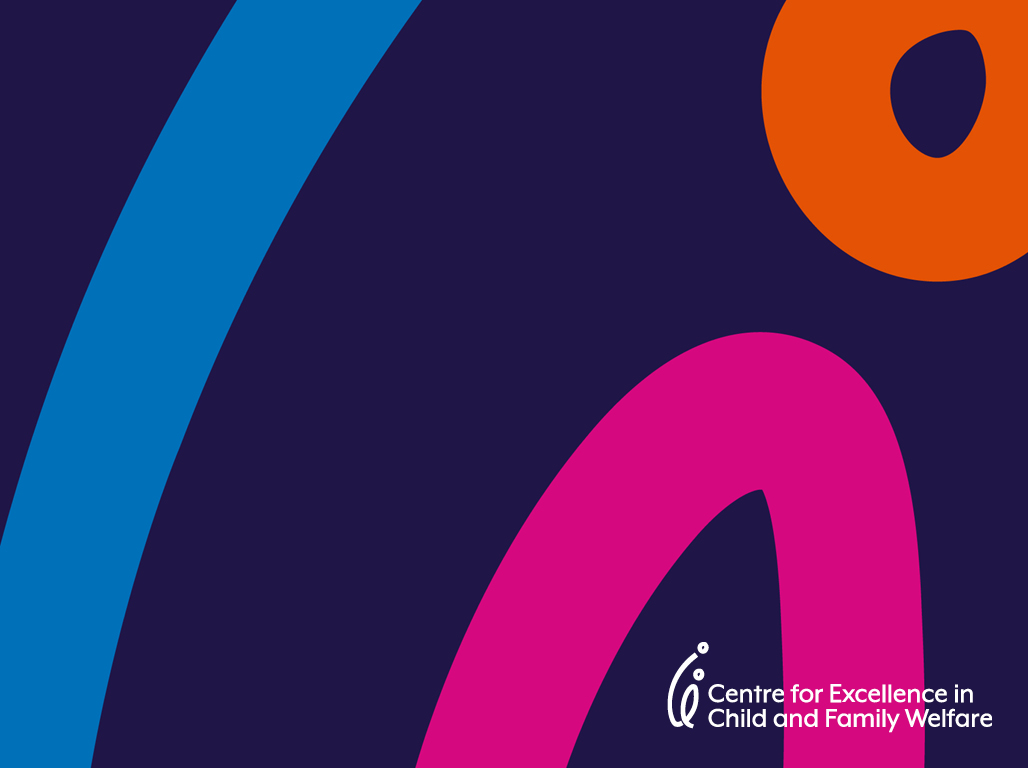 [Speaker Notes: Plan managers and support coordinators can assist families with their planning.
 
Agency Management: This may be the NDIA’s preferred option for complex cases but there is limited availability of service providers

Self Management: The individual with disability manages their own planning. While this gives choice and control it can be time consuming and stressful and can lead to blowing out budgets early if the participant is not skilled

Plan Manager: The individual with disability purchases the services of a plan manager to help them manage the budget. The funding for this service is added to the plan at the beginning – a once off payment.

Individuals can combine some self-management and some NDIA management – that is, they could ask the NDIS to manage just their ‘Core’ budget items, for example. (the ACD person will give examples of how this works).

If you attend the planning meeting, make sure your family have a preference when it comes to plan management –the planner will ask!



Resources:

InCharge: “A quick guide to what happens when you agency manage your NDIS funds”

NDIS: “Support Coordination”
DHHS: “DHHS Support Coordination Services”]
Extra resources for carers
Financial Supports from Federal & State Govts

Victorian Carers Card, Access Travel Pass/Companion Card, Mobility Allowance*16, 
Multi-Purpose Taxi Program*$
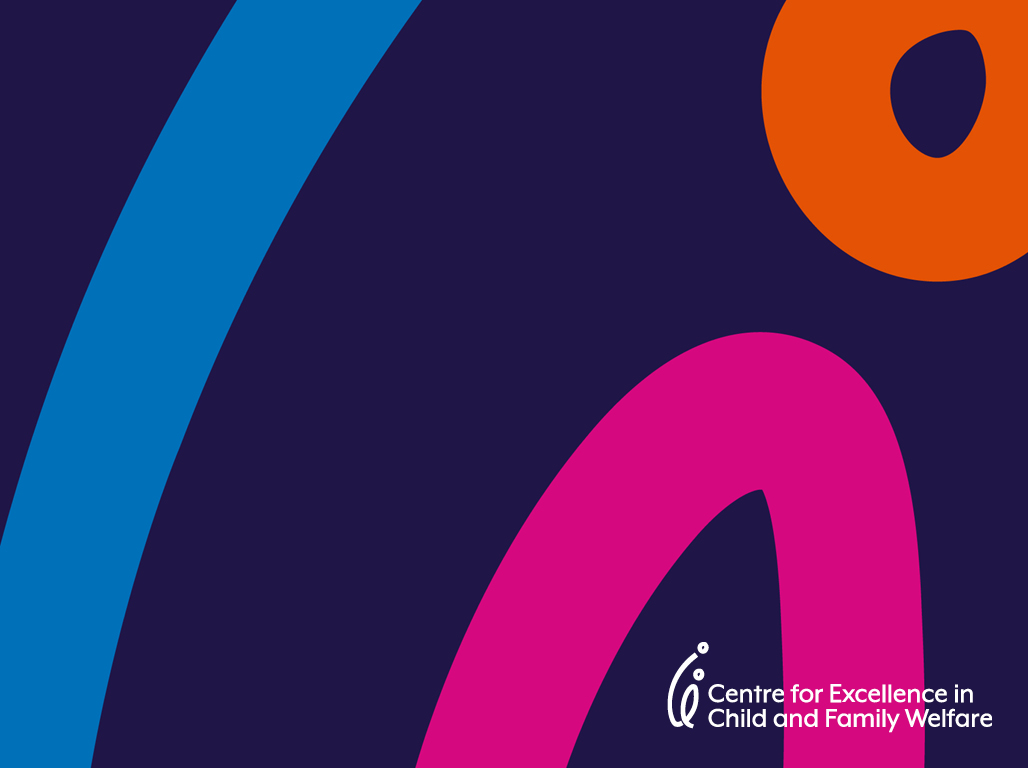 [Speaker Notes: List of DFFH-funded supports for carers: https://services.dffh.vic.gov.au/support-carers

https://www.carersvictoria.org.au/benefits/victorian-carer-card

https://www.carersvictoria.org.au/benefits/travel-on-public-transport-victorian-government

https://www.servicesaustralia.gov.au/mobility-allowance

https://safetransport.vic.gov.au/on-the-road/multi-purpose-taxi-program/mptp-members/


List of businesses that accept Companion Cards (alphabetical order):  https://www.companioncard.vic.gov.au/sites/default/files/documents/202104/Companion%20Card%20Affiliates%20list%20_alphabetised.pdf

The same list, but in order of postcode: https://www.companioncard.vic.gov.au/sites/default/files/documents/202101/Companion%20Card%20Affiliates%20List_postcode.pdf]
Some supports available for carers
Association for Children with a Disability

My Care Space

Carers Victoria

Disability Gateway

Key Assets

OzChild

Raisingchildren.net.au
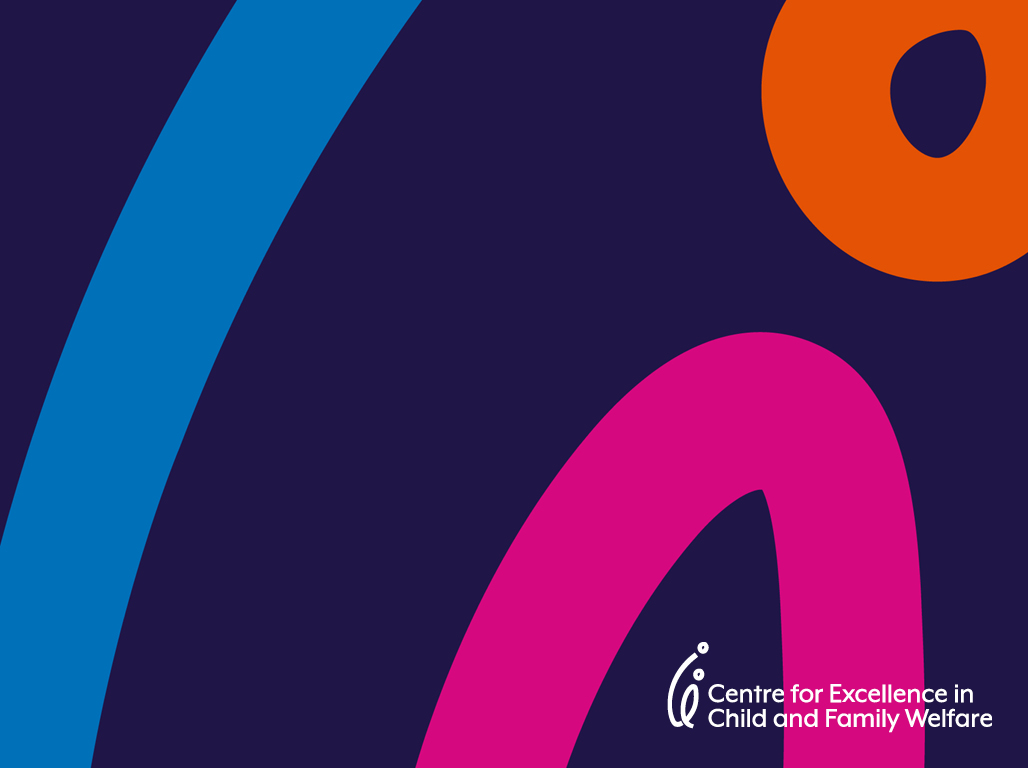 [Speaker Notes: https://mycarespace.com.au/

https://www.carersvictoria.org.au/benefits/travel-on-public-transport-victorian-government

https://www.disabilitygateway.gov.au/advanced-search?f[0]=tags:17561

https://keyassets.org.au/services/foster-care/support-for-carers

https://www.ozchild.org.au/

https://raisingchildren.net.au/disability/ndis/about-ndis/ndis-faqs]
Covid19 Hotline:
1800 800 110
Finding Support Workers
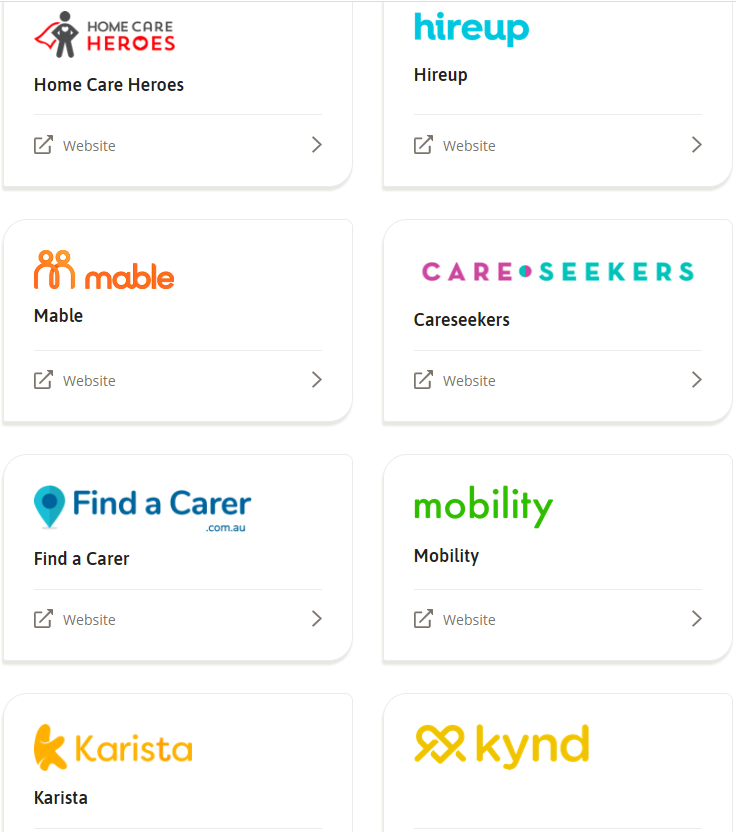 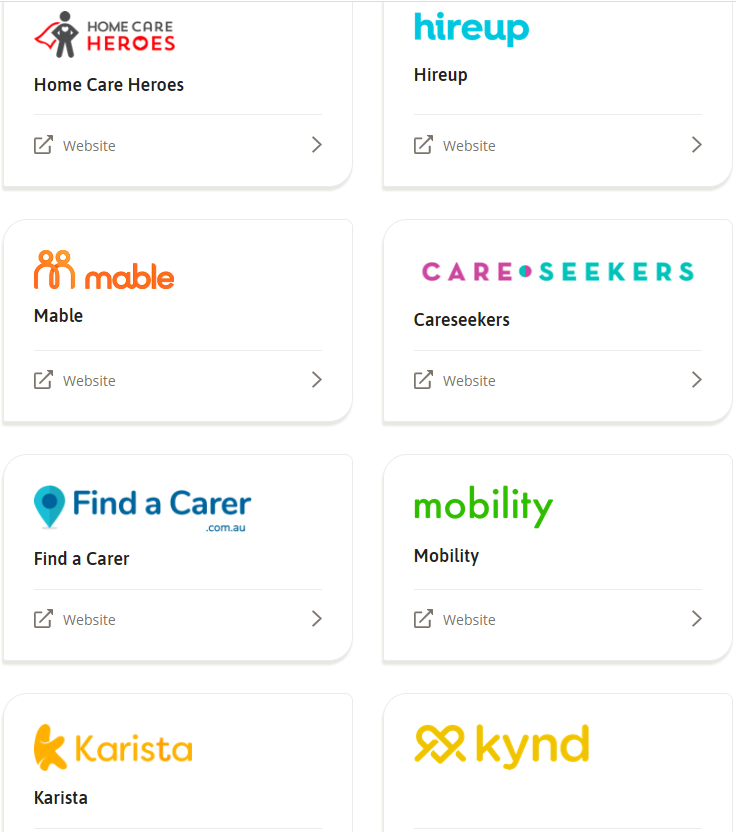 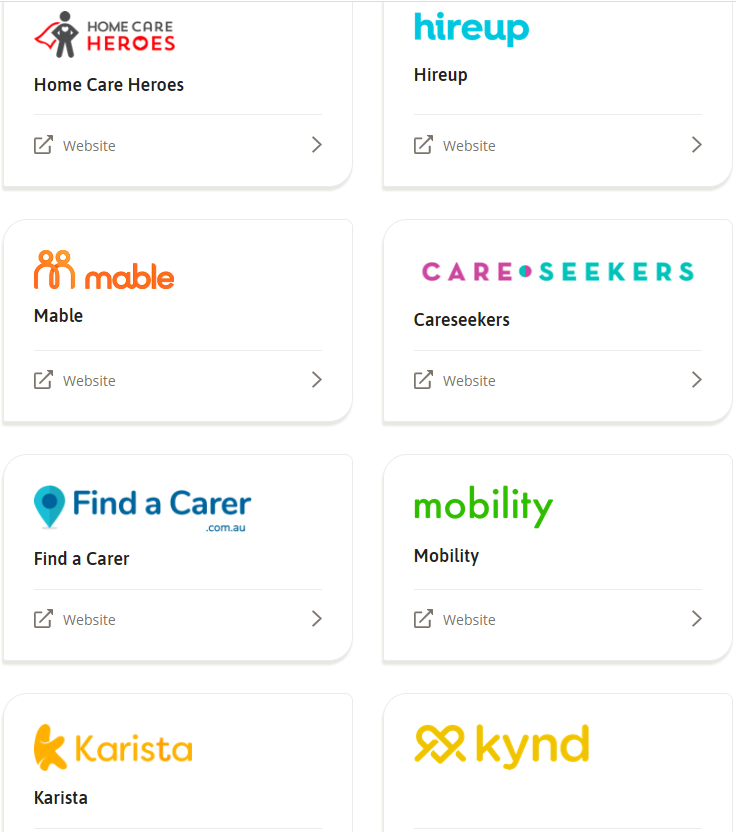 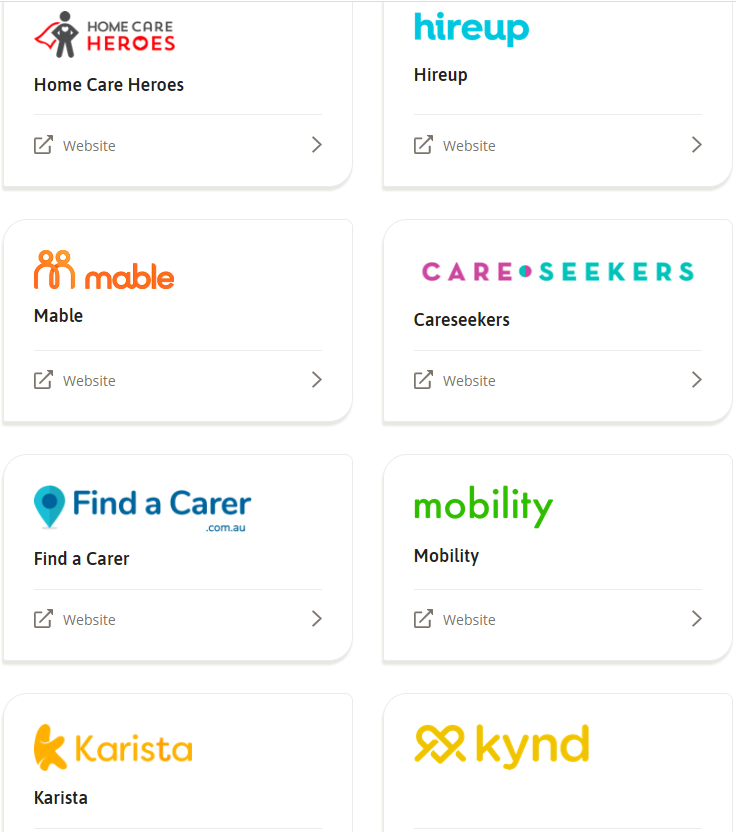 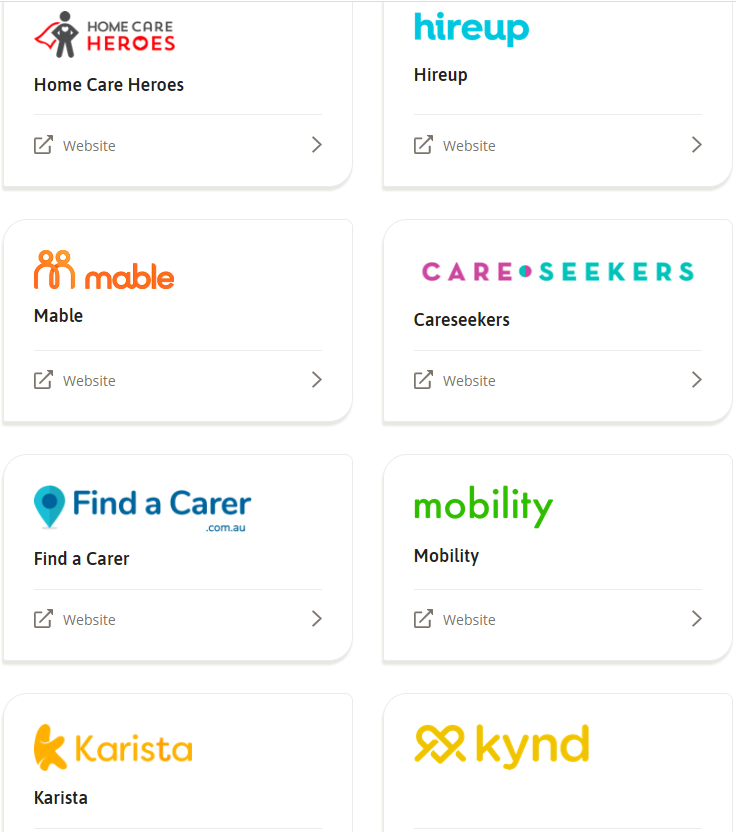 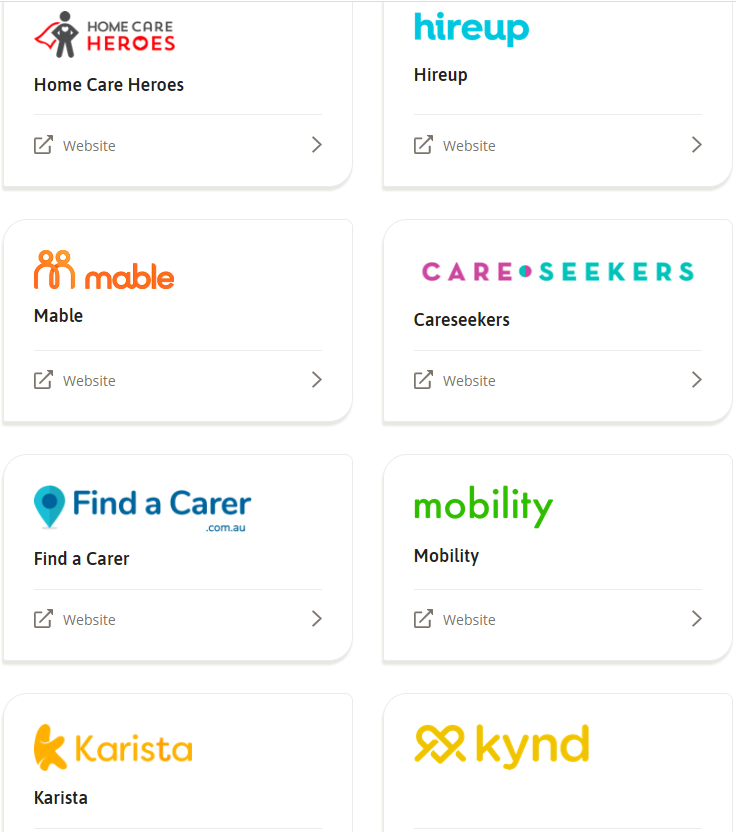 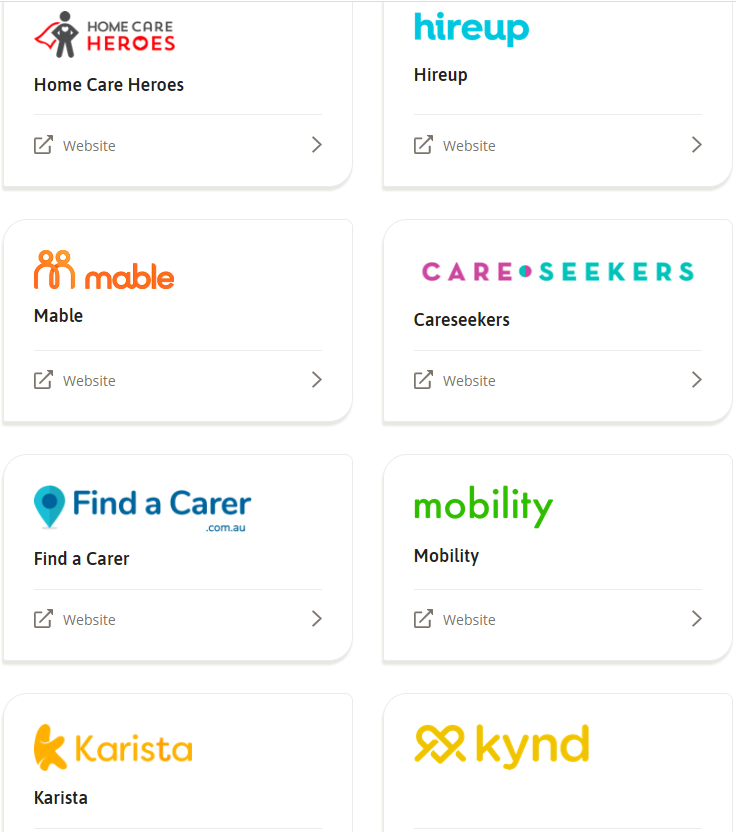 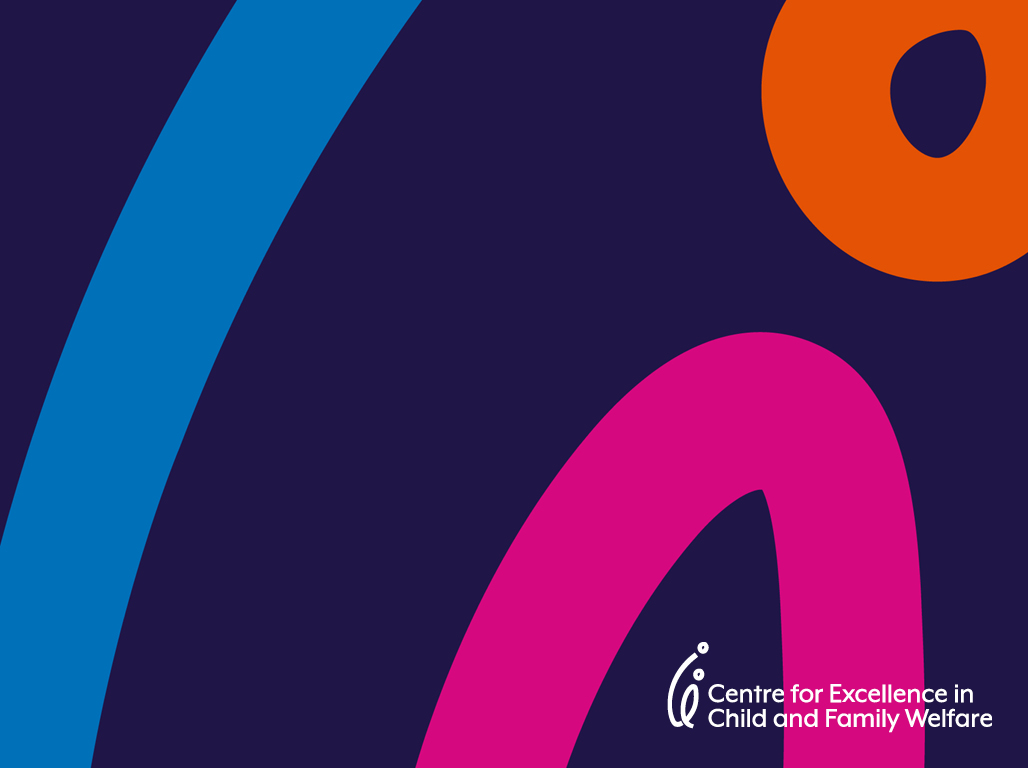 [Speaker Notes: Link to Finding Supports Page

Link to]